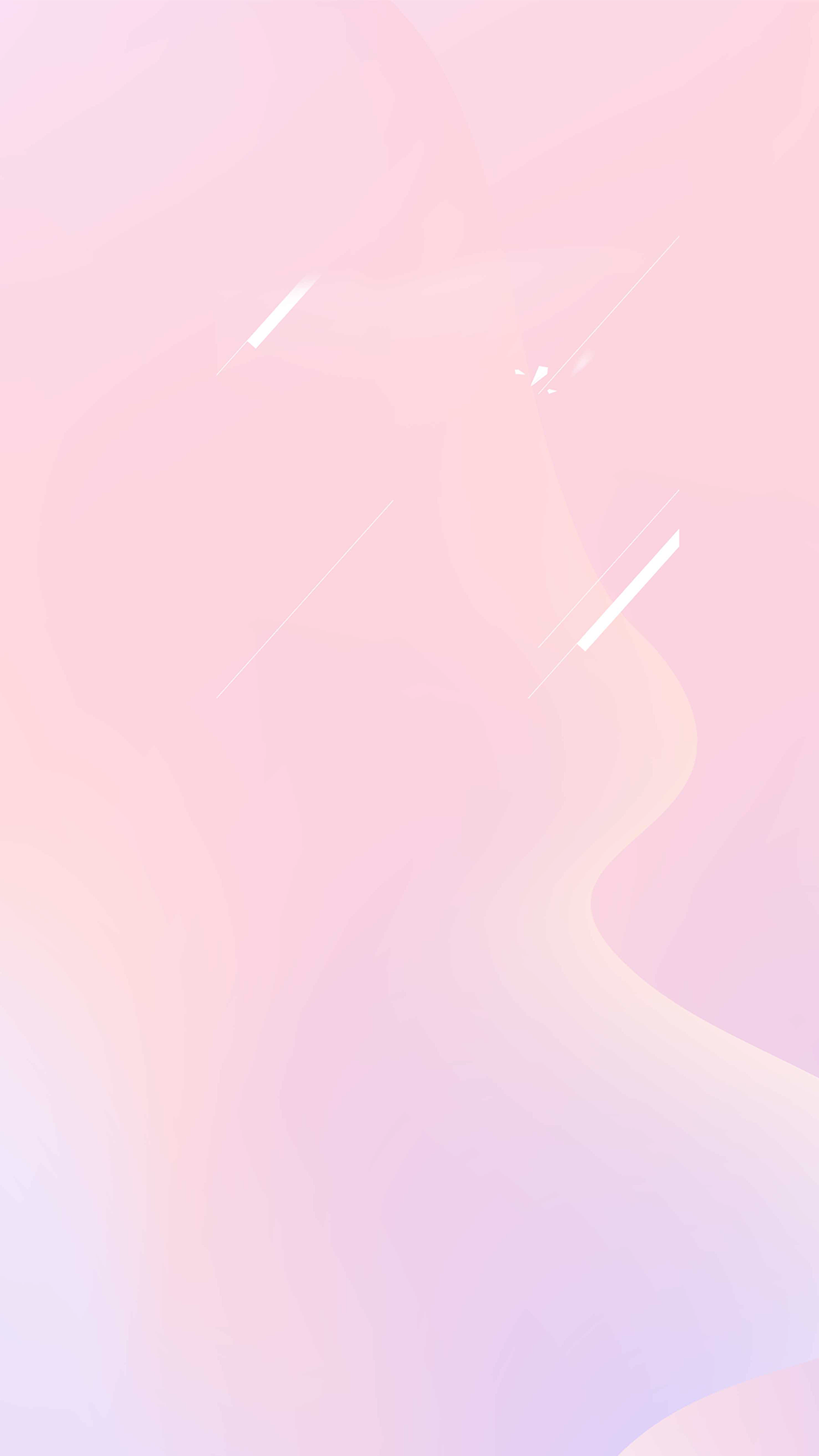 TRƯỜNG THCS TÚC DUYÊN
CHÀO MỪNG QUÝ THẦY CÔ VỀ DỰ GIỜ THĂM LỚP
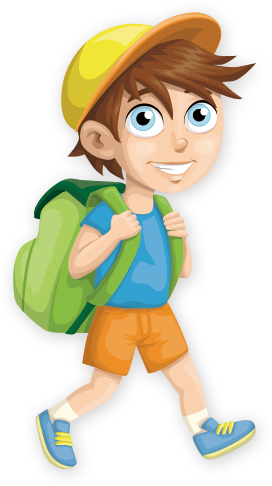 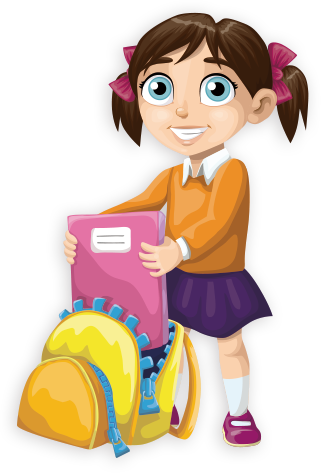 MÔN: NGỮ VĂN 7
GV: Phùng Thị Ngân
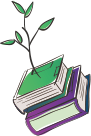 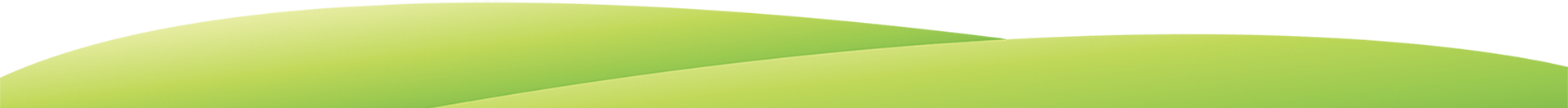 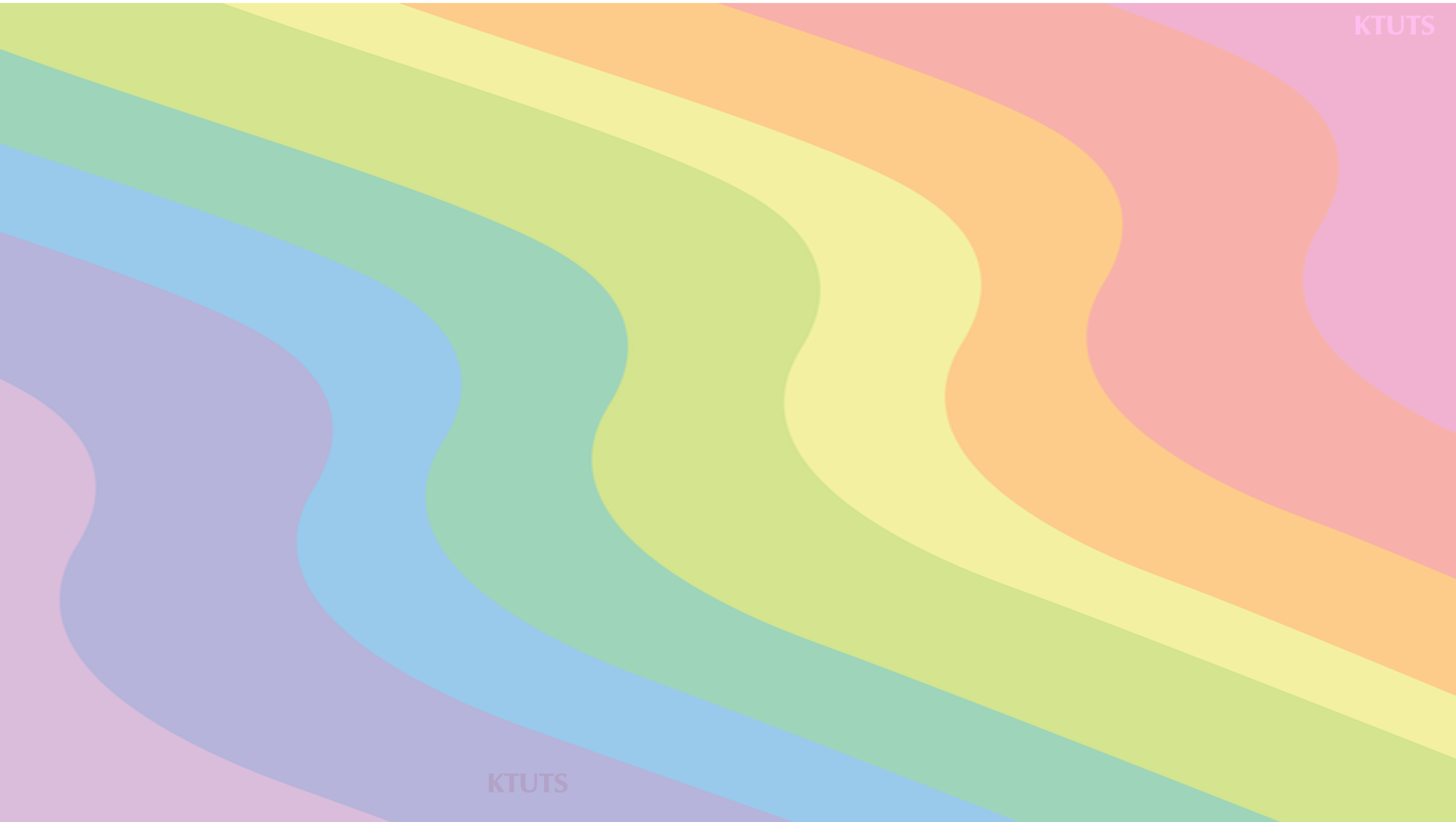 TIẾT 90:
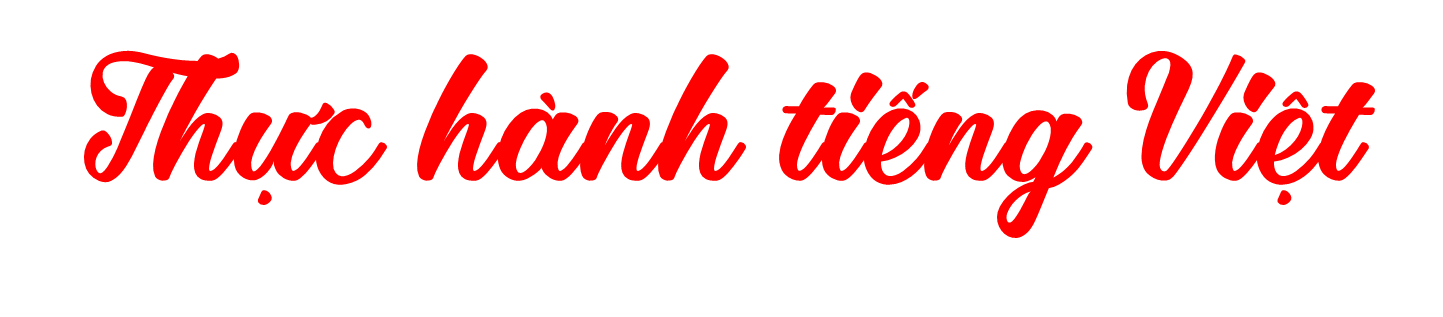 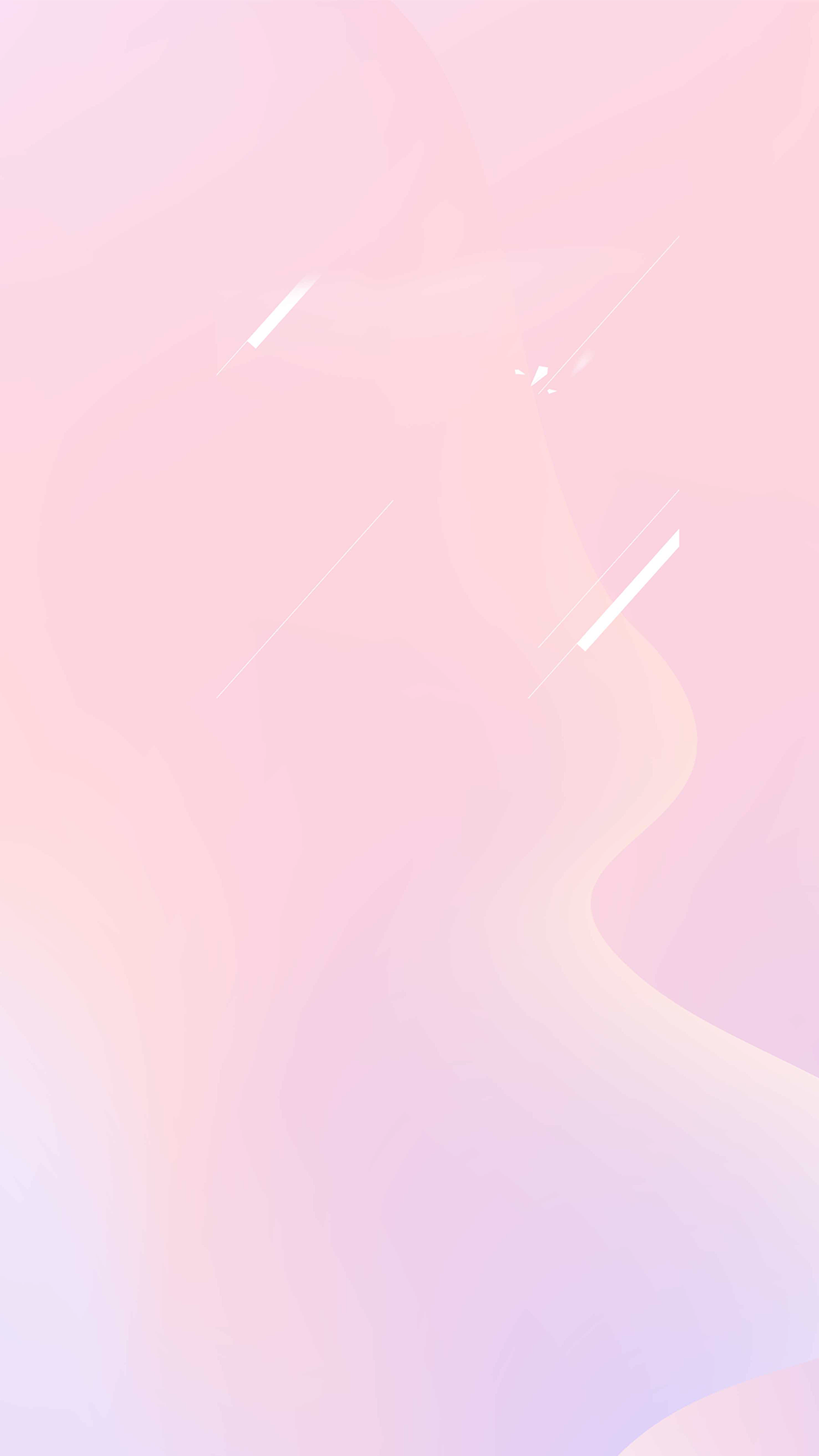 I. ÔN TẬP  LÝ THUYẾT
1. Nhận biết công dụng của dấu chấm lửng
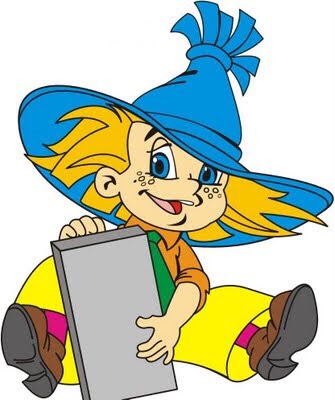 Mít Đặc biết tuốt
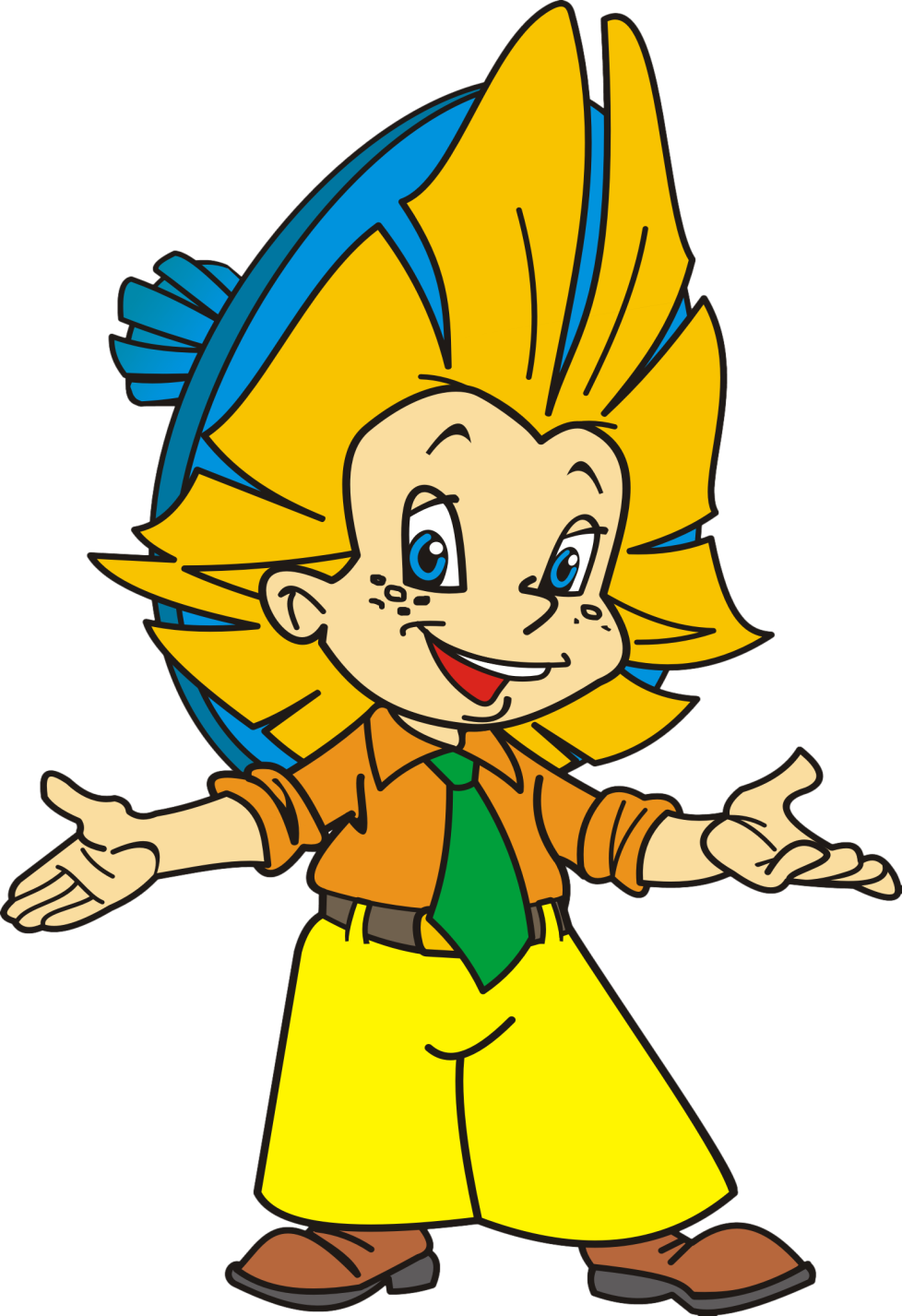 Xin chào các bạn! Mình là Mít Đặc! Ngày mai mình sẽ phải thuyết trình về những hiểu biết về dấu chấm lửng trước lớp. Vì hồi hộp, mình nhầm lẫn các kiến thức. Hãy giúp mình hệ thống lại kiến thức qua trò chơi “Ai nhanh hơn” nhé!
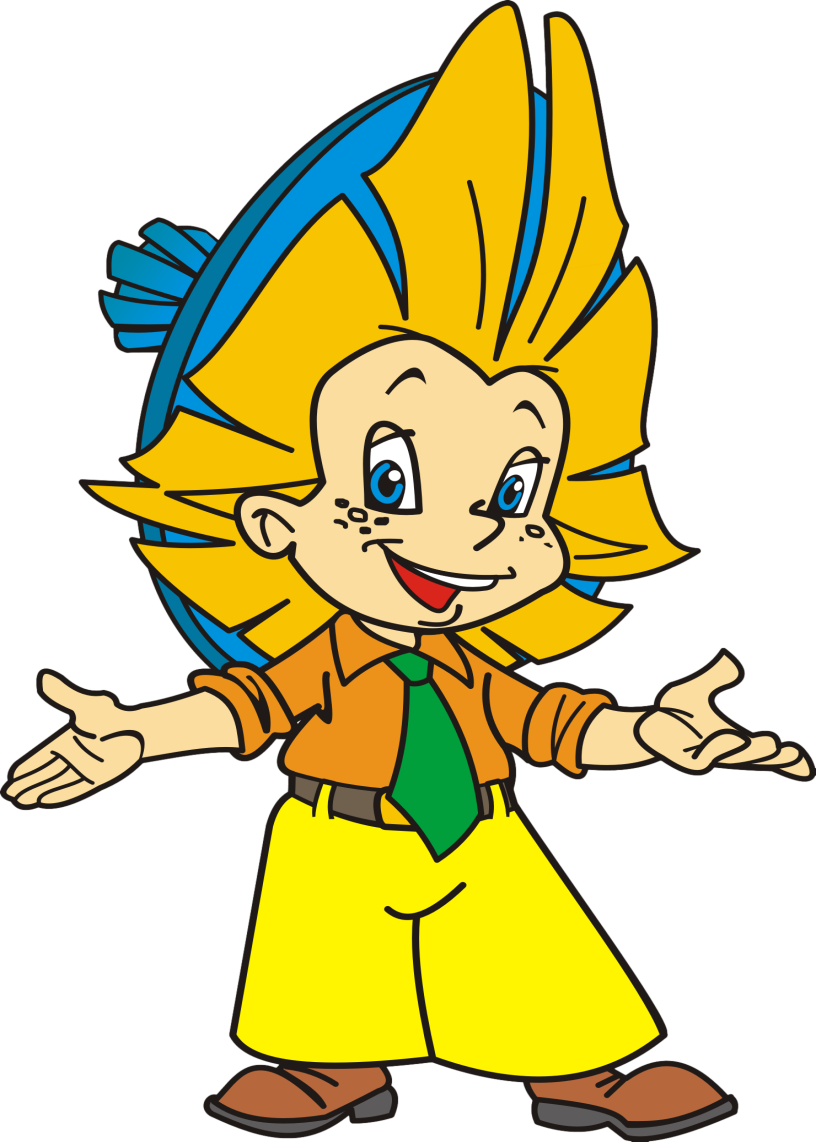 Câu 1: Dấu chấm lửng là gì?
A.Dấu chấm lửng là dấu câu quan trọng nhất được sử dụng rất nhiều khi tạo lập văn bản.
B. Dấu chấm lửng đó là một loại dấu xuất hiện ở giữa cuối các đoạn văn.
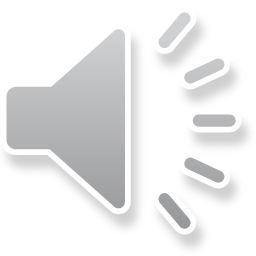 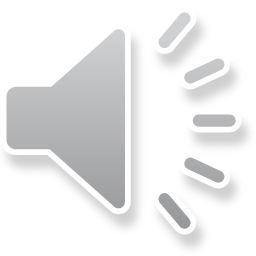 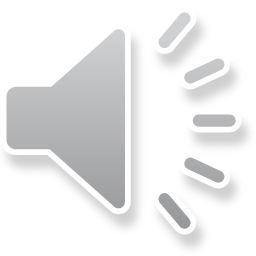 D.Dấu chấm lửng là dấu câu được sử dụng hiều nhất khi tạo  lập văn bản.
C.Dấu chấm lửng, hay còn được gọi là dấu ba chấm (…), đó là một loại dấu chấm thông thường thường xuất hiện ở giữa hoặc ở cuối các đoạn văn.
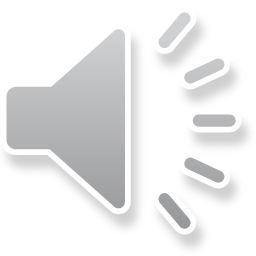 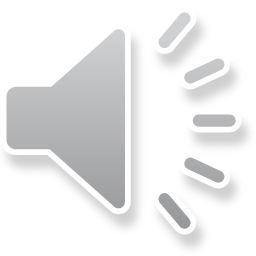 Câu 2: Dấu chấm lửng thường phối hợp với dấu gì?
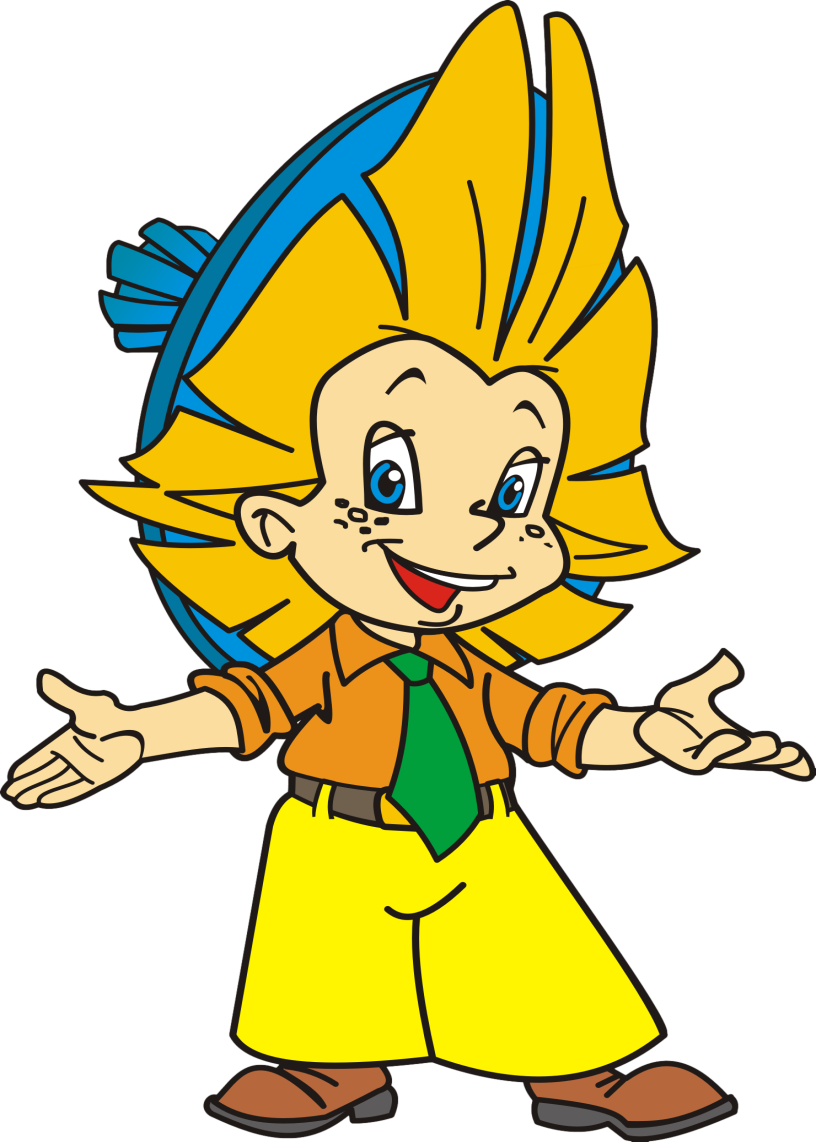 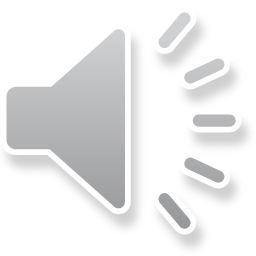 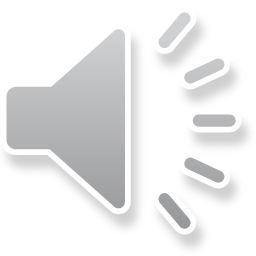 A. Dấu chấm than
B. Dấu phẩy
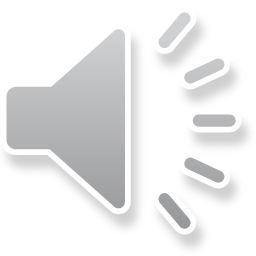 D. Dấu hai chấm
C. Dấu ngoặc kép
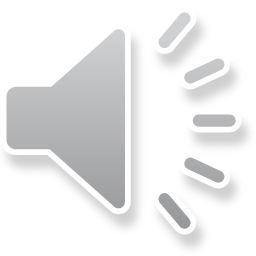 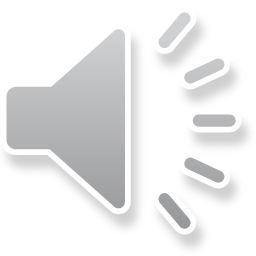 Câu 3: Công dụng của dấu chấm lửng là gì?
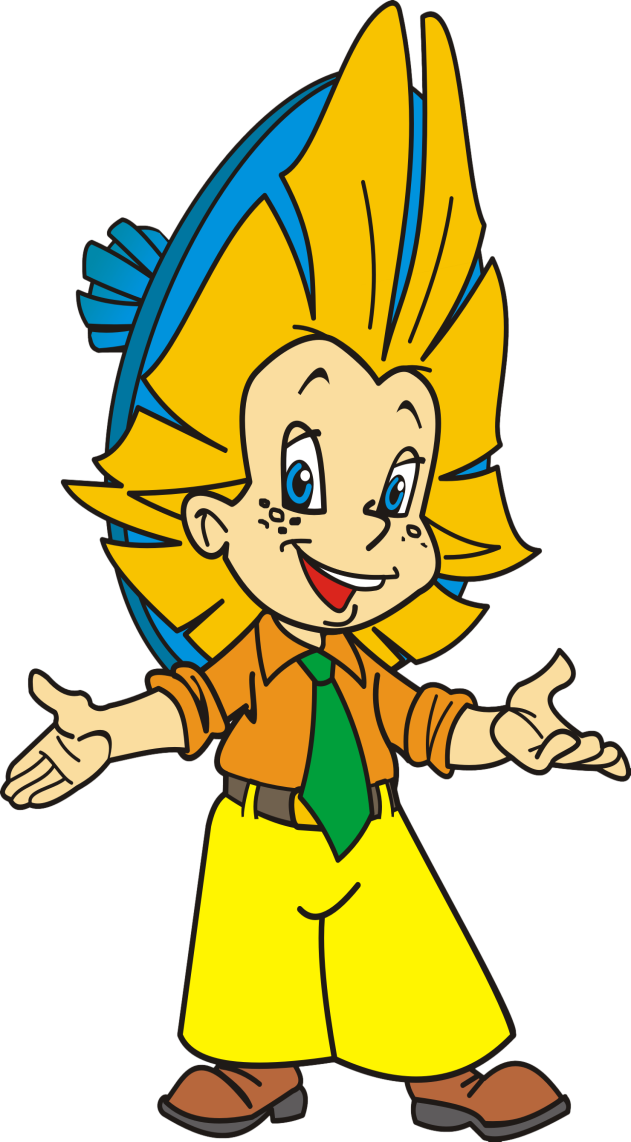 B. Thể hiện lời nói bỏ dở (chưa nói hết) hay ngập ngừng, ngắt quãng
A. Báo hiêu nhiều sự vật, hiện tượng chưa được liêt kê hết
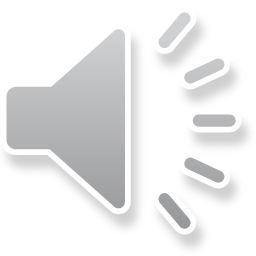 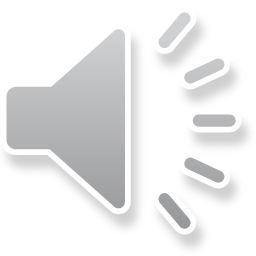 C.Làm giãn nhịp điệu câu văn, chuẩn bị cho sự sự xuất hiện của một từ ngữ biểu thị nội dung bất ngờ thương có sắc thái hài hước, châm biếm.
D. Tất cả các đáp án trên đều đúng.
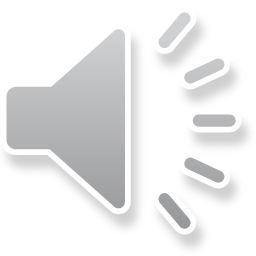 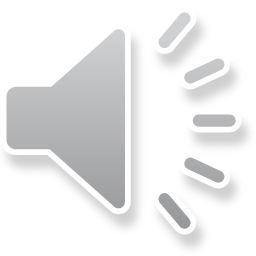 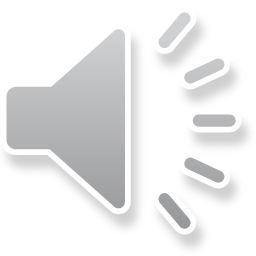 Câu 4: Khi nào không nên sử dụng dấu chấm lửng?
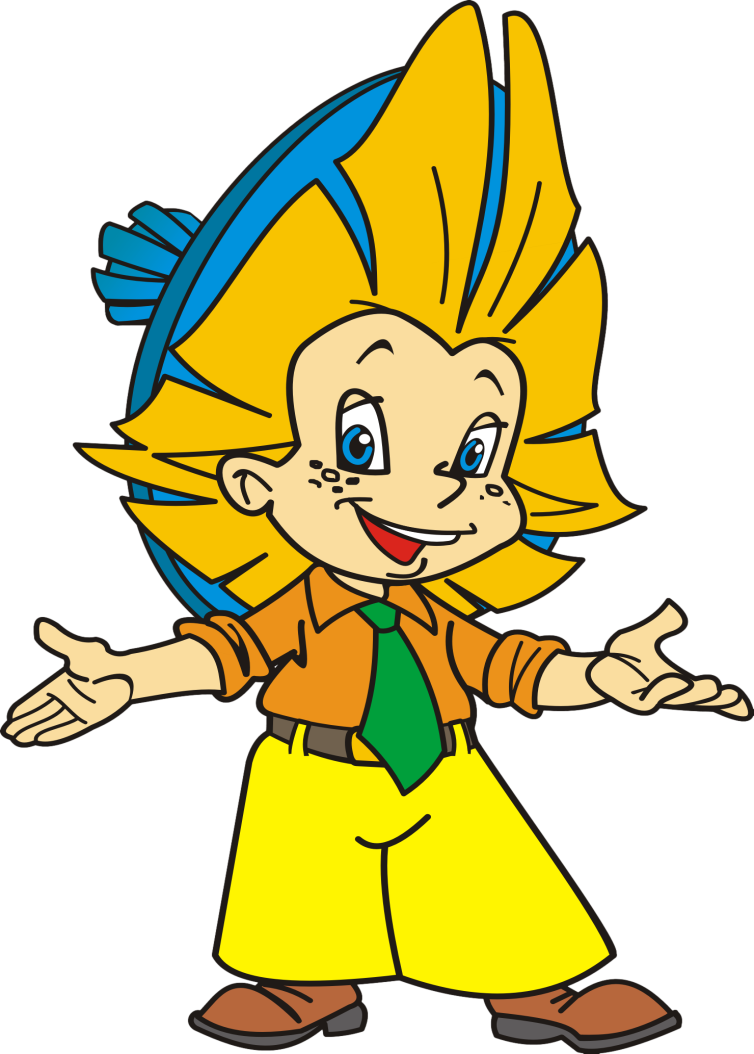 B. Khi muốn thể thiện sự thiếu sót thông tin.
A. Khi câu hoàn hỉnh và có ý nghĩa đầy đủ.
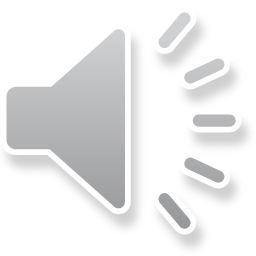 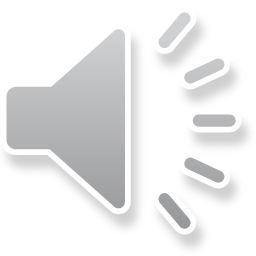 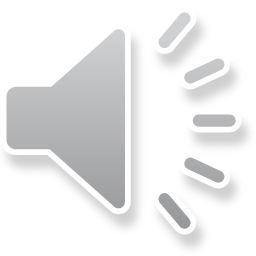 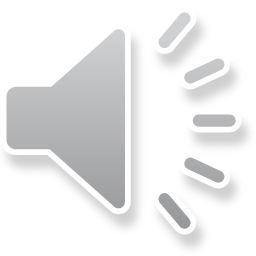 D. Khi viết một đoạn văn có tính miêu tả.
C. Khi muốn tạo sự mơ hồ, không rõ ràng.
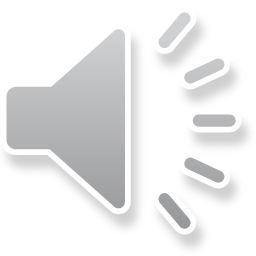 Câu 5:  Khi sử dụng dấu chấm lửng cần lưu ý điều gì?
A. Dấu chấm lửng không bao giờ được dùng ở cuối câu.
B. Dấu chấm lửng dược sử dụng dúngđể thể hiện sự bỏ qua thông tin hoặc ngắt quãng.
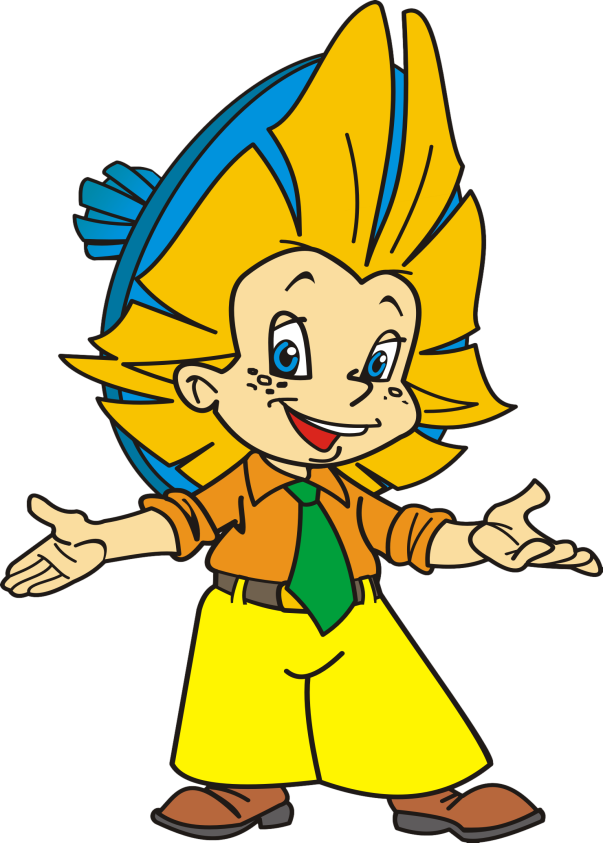 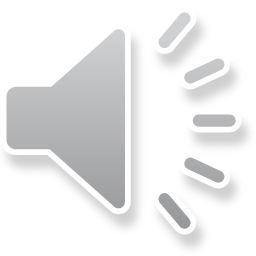 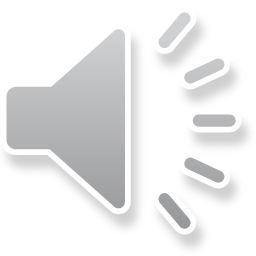 D.Tùy từng trường hợp dấu chấm lửng giúp người đọc hiểu được ý định, cảm xúc của người viết: ngạc nhiên, lúng túng, mệt mỏi, hài hước….
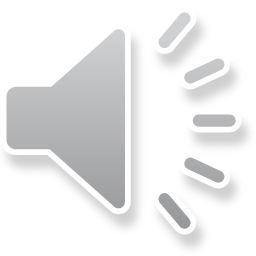 C. Dấu chấm lửng luôn phải đi kèm với các  dấu khác.
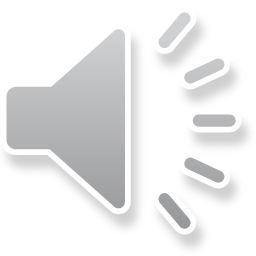 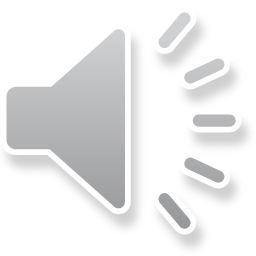 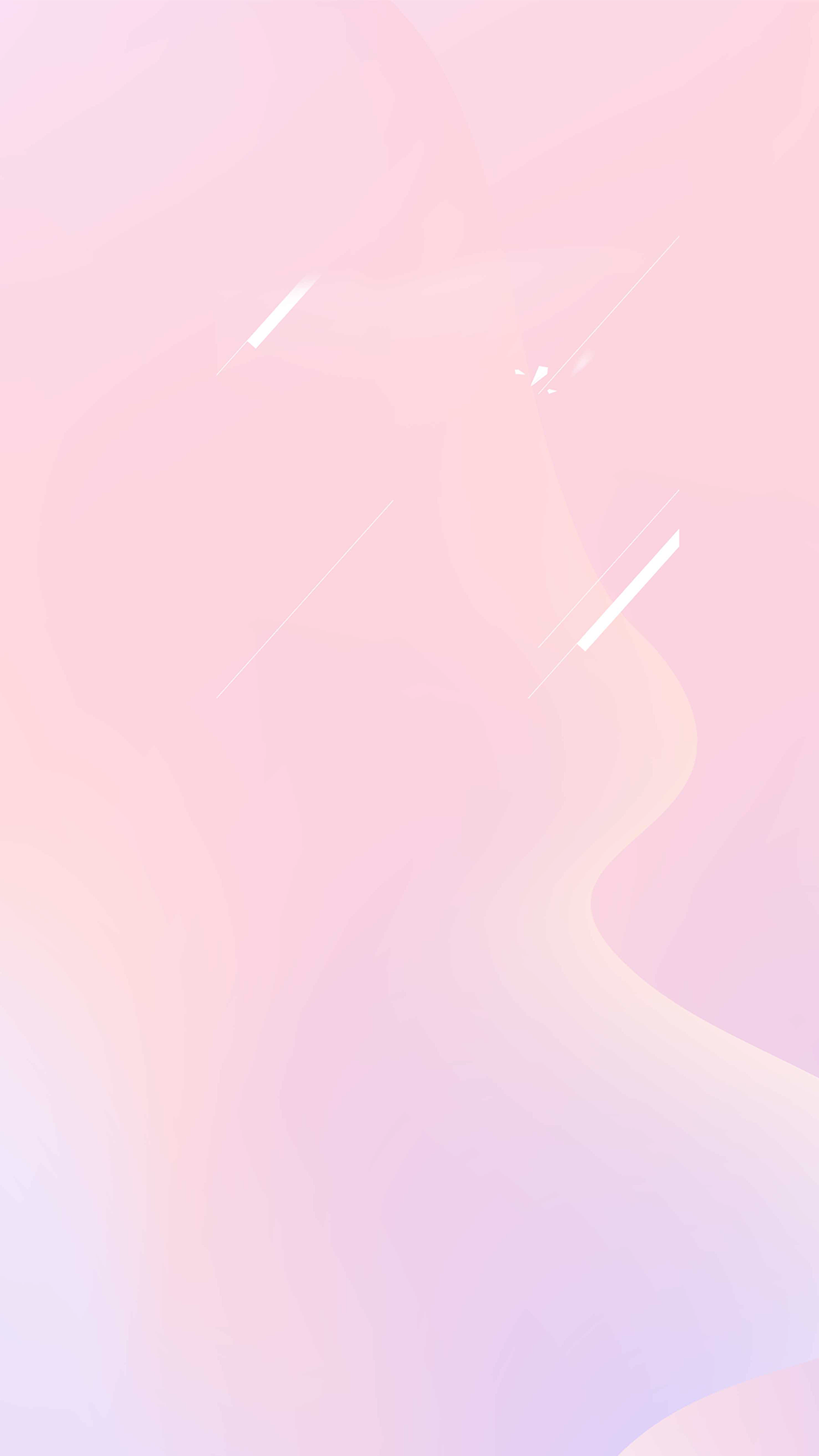 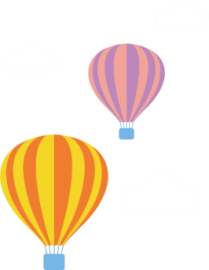 Bài tập nhanh: Chỉ ra công dụng của dấu chấm lửng trong các trường hợp sau:
a) Nhưng tôi chạm ngay vào một vật rắn. Tôi níu lấy nó. Tôi cảm thấy mình được đưa lên mặt nước và dễ thở hơn…Tôi ngất đi…
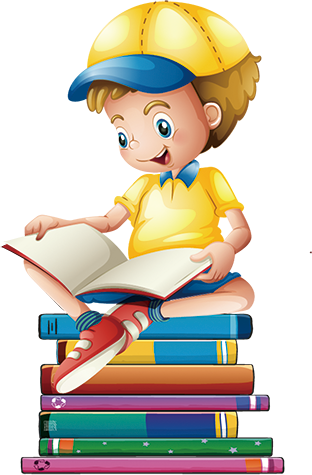  Lời nói bỏ dở, ngập ngừng, ngắt quãng.
[Speaker Notes: Giáo án của Thảo Nguyên (0979818956)]
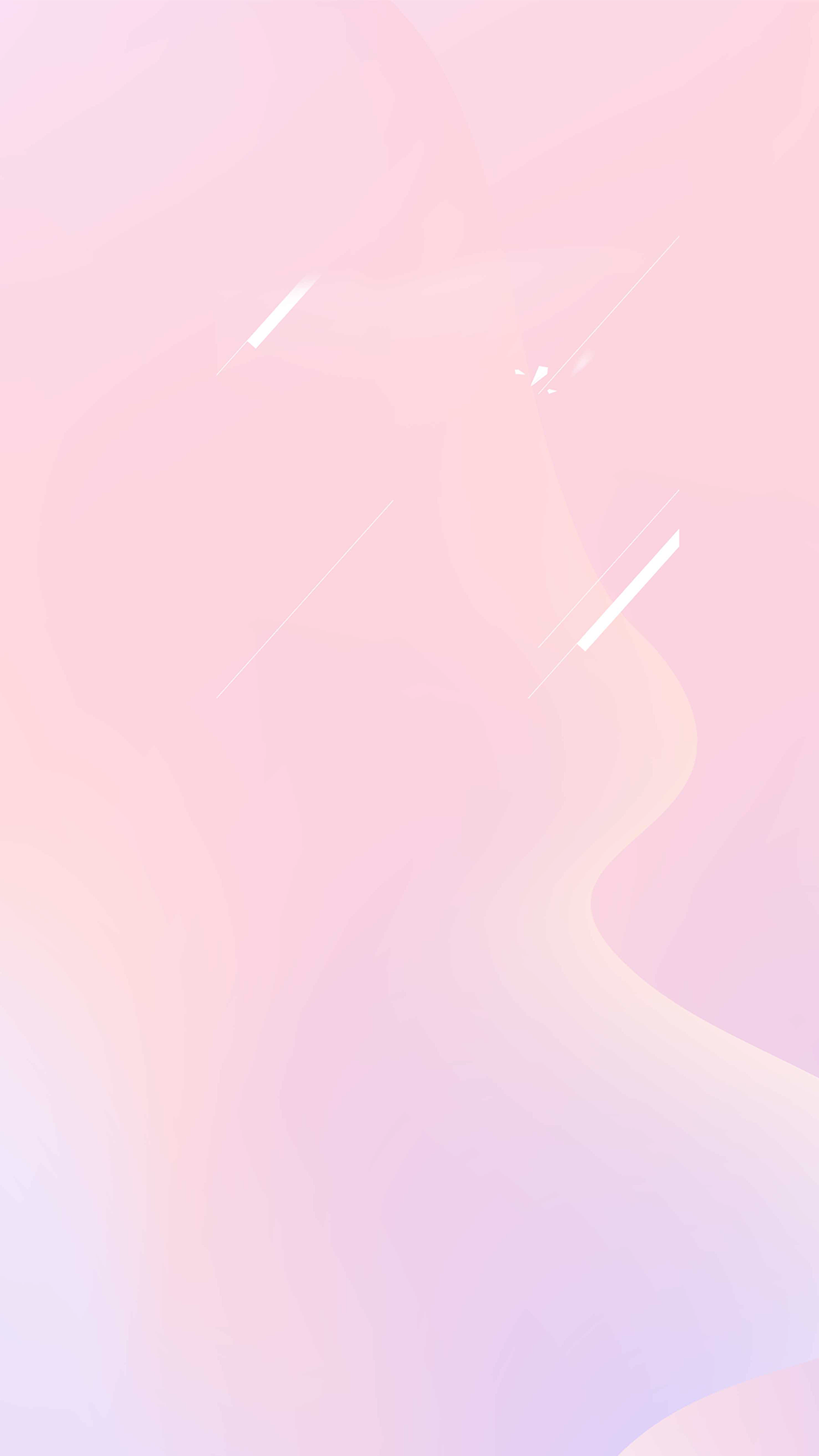 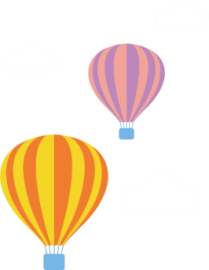 Bài tập nhanh: Chỉ ra công dụng của dấu chấm lửng trong các trường hợp sau:
b)  Chính chúng ta đã biết rõ hơn ai hết tốc độ con tàu này! Muốn đạt tốc độ đó cần có máy móc; muốn điều khiển máy móc, phải có thợ. Từ đó tôi kết luận rằng…chúng ta đã thoát chết!
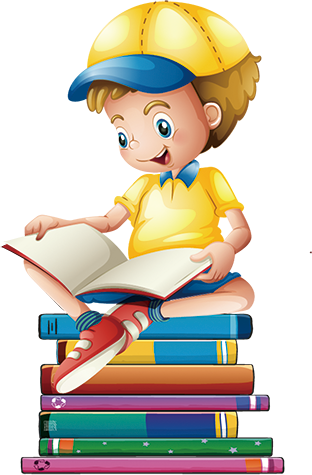  Giãn nhịp điệu câu văn và chuẩn bị cho sự xuất hiện của từ ngữ biểu thị nội dung bất ngờ.
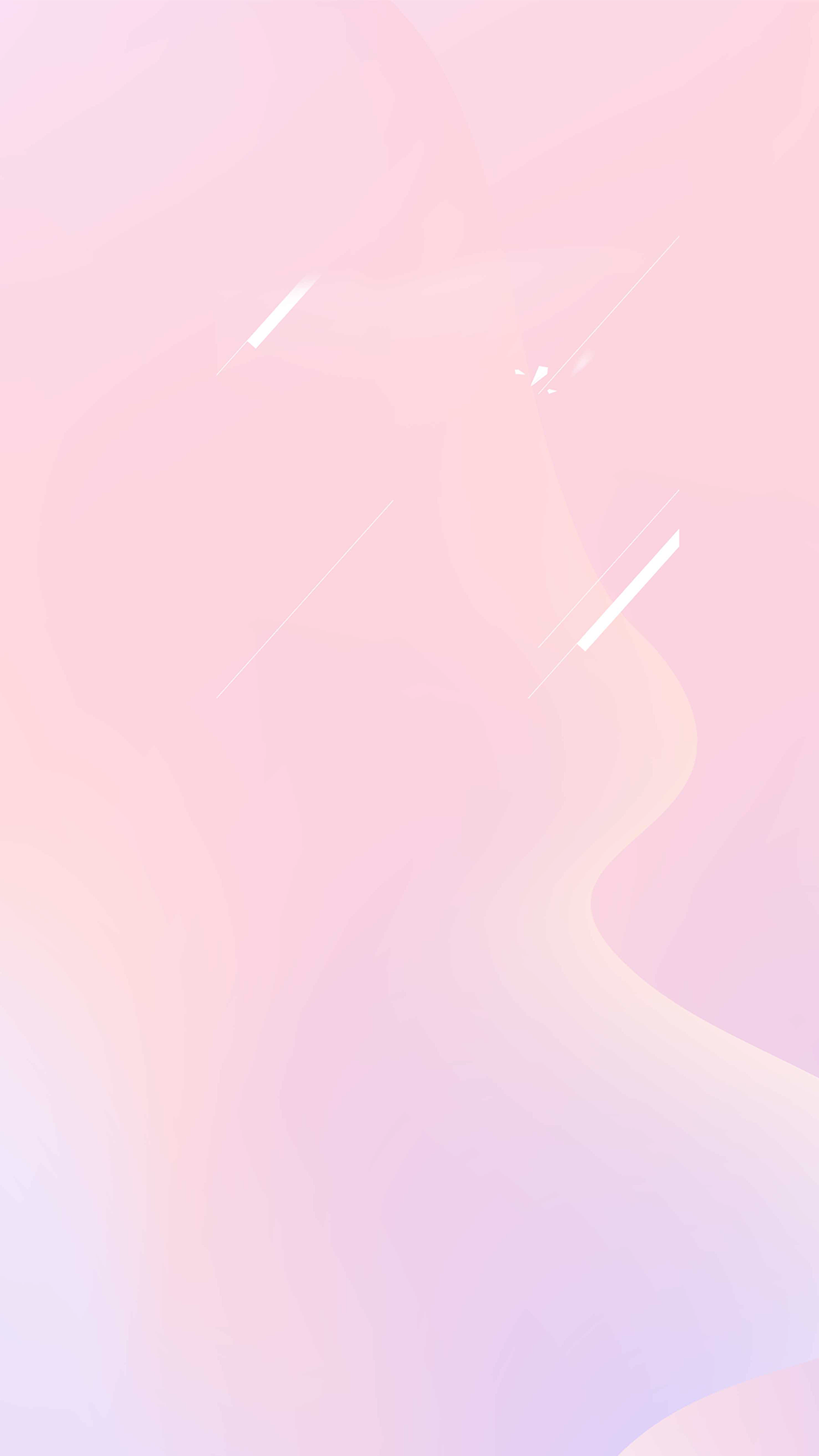 Bài tập nhanh: Chỉ ra công dụng của dấu chấm lửng trong các trường hợp sau:
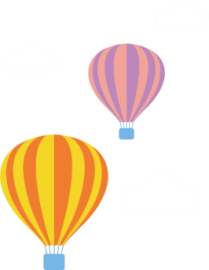 c) Chúng tôi lần mò từng ngóc ngách, từ điện thờ thần A-pô-lô đến thánh đường A-then-na Pờ-rô-nai-a, thậm chí không bỏ sót những vết tích còn lại của đấu trường, rạp hát,…bên bờ suối Cát-xta-líc.
-Tớ nghĩ ta nên quay lại điện thờ thần A-pô-lô, vì trong câu đố có nhắc đến vị thần đội vòng nguyệt quế và nhấn mạnh rằng chúng ta cần phải bày tỏ lòng thành kính…
-Tôi kết luận sau khi đã kiểm tra một vòng.
-Có lí! Nhưng mà cái khoản bày tỏ lòng thành kính ấy, cậu bày tỏ đi nhé…
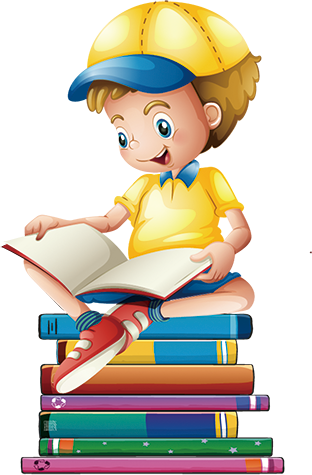 => Dấu chấm lửng 1: Dấu chấm lửng cho biết còn nhiều sự vật, hiện tượng chưa được liệt kê hết.
=>Dấu chấm lửng 2: Dấu chấm lửng để thể hiện lời nói bỏ dở, ngập ngừng, ngắt quãng
=>Dấu chấm lửng 3: Dấu chấm lửng để thể hiện lời nói bỏ dở, ngập ngừng, ngắt quãng.
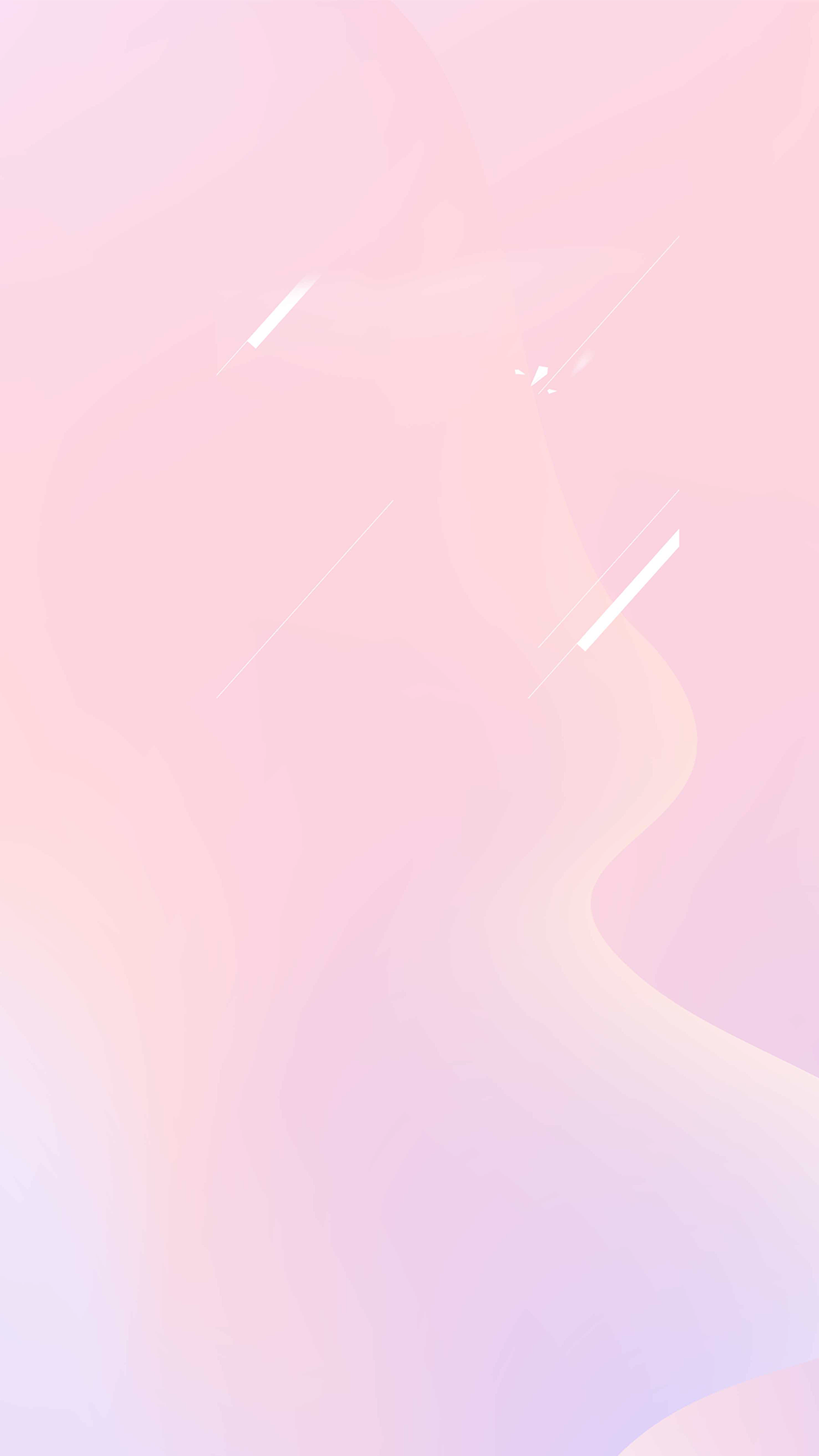 - Dấu chấm lửng là một dấu câu cơ bản trong tiếng Việt. Dấu chấm lửng thường được dùng để:
+ Báo hiệu còn nhiều sự vật, hiện tượng chưa được liệt kê hết.
+ Thể hiện lời nói bỏ dở (chưa nói hết) hay ngập ngừng, ngắt quãng.
+ Làm giãn nhịp điệu câu văn, chuẩn bị cho sự xuất hiện của một từ ngữ biểu thị nội dung bất ngờ thường có sắc thái hài hước, châm biếm.
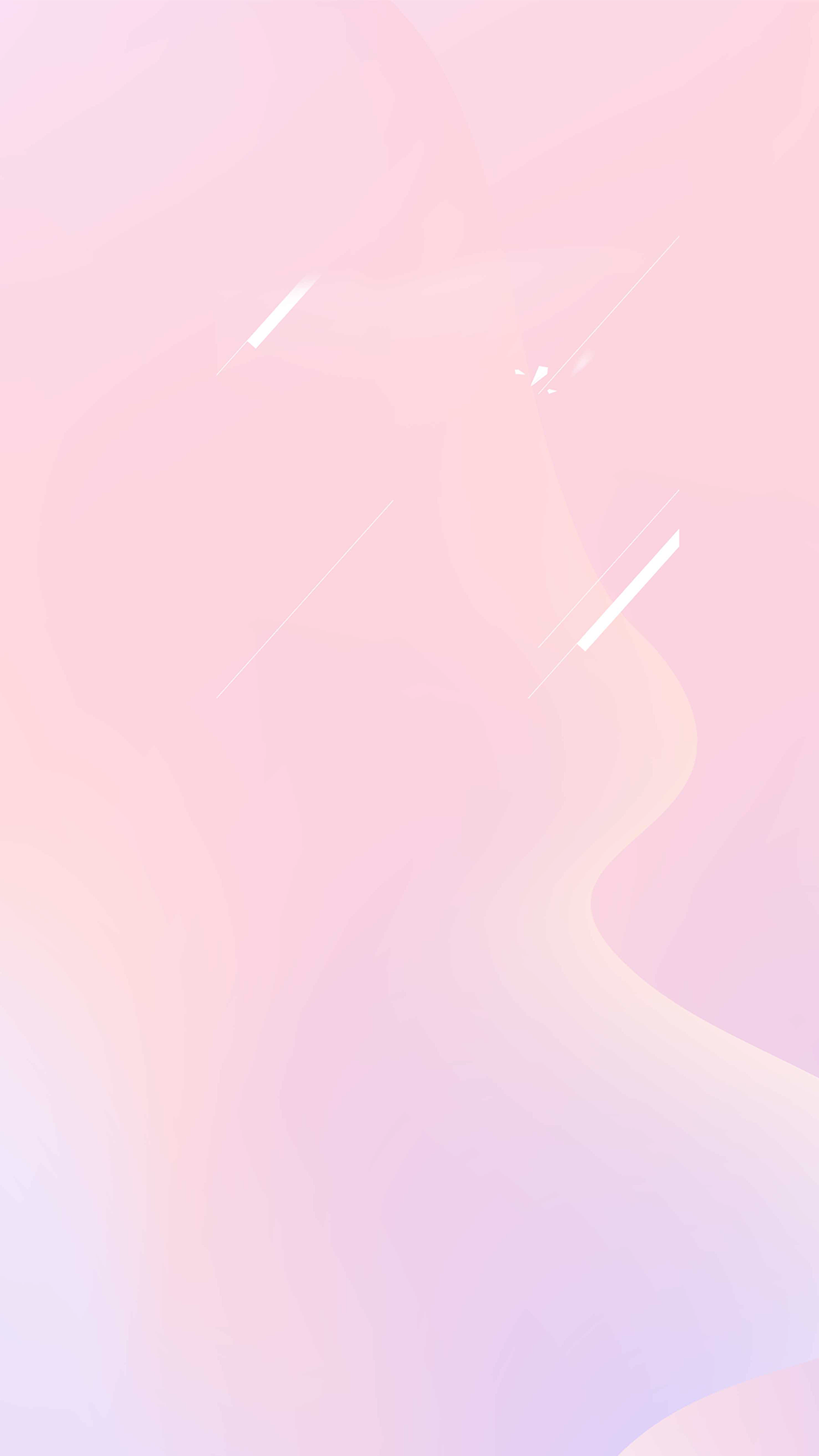 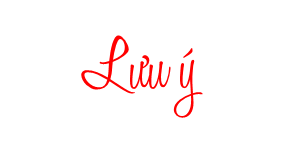 Tùy từng trường hợp cụ thể, dấu chấm lửng giúp người đọc hiểu được ý định, cảm xúc của người viết: ngạc nhiên, lúng túng, mệt mỏi, hoảng hốt, vui mừng, hài hước…
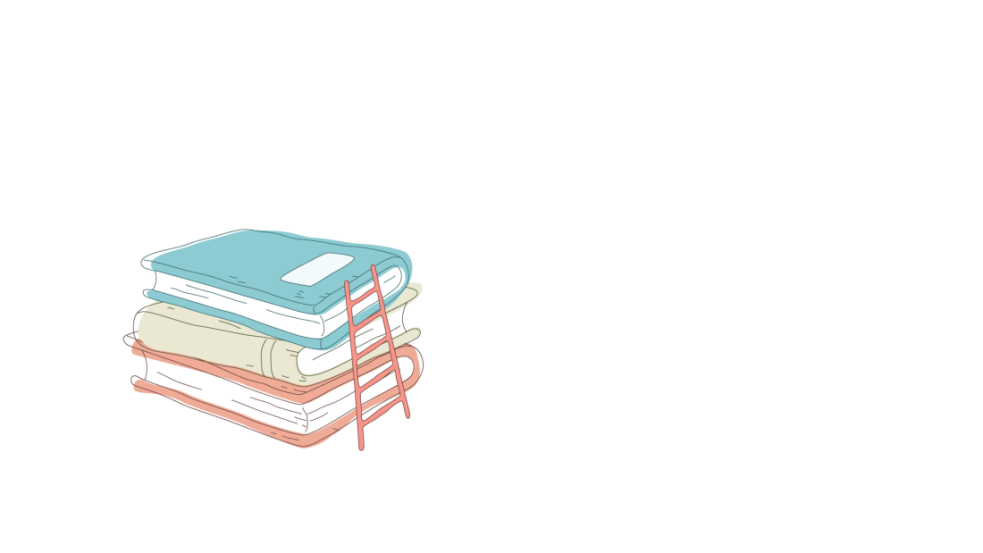 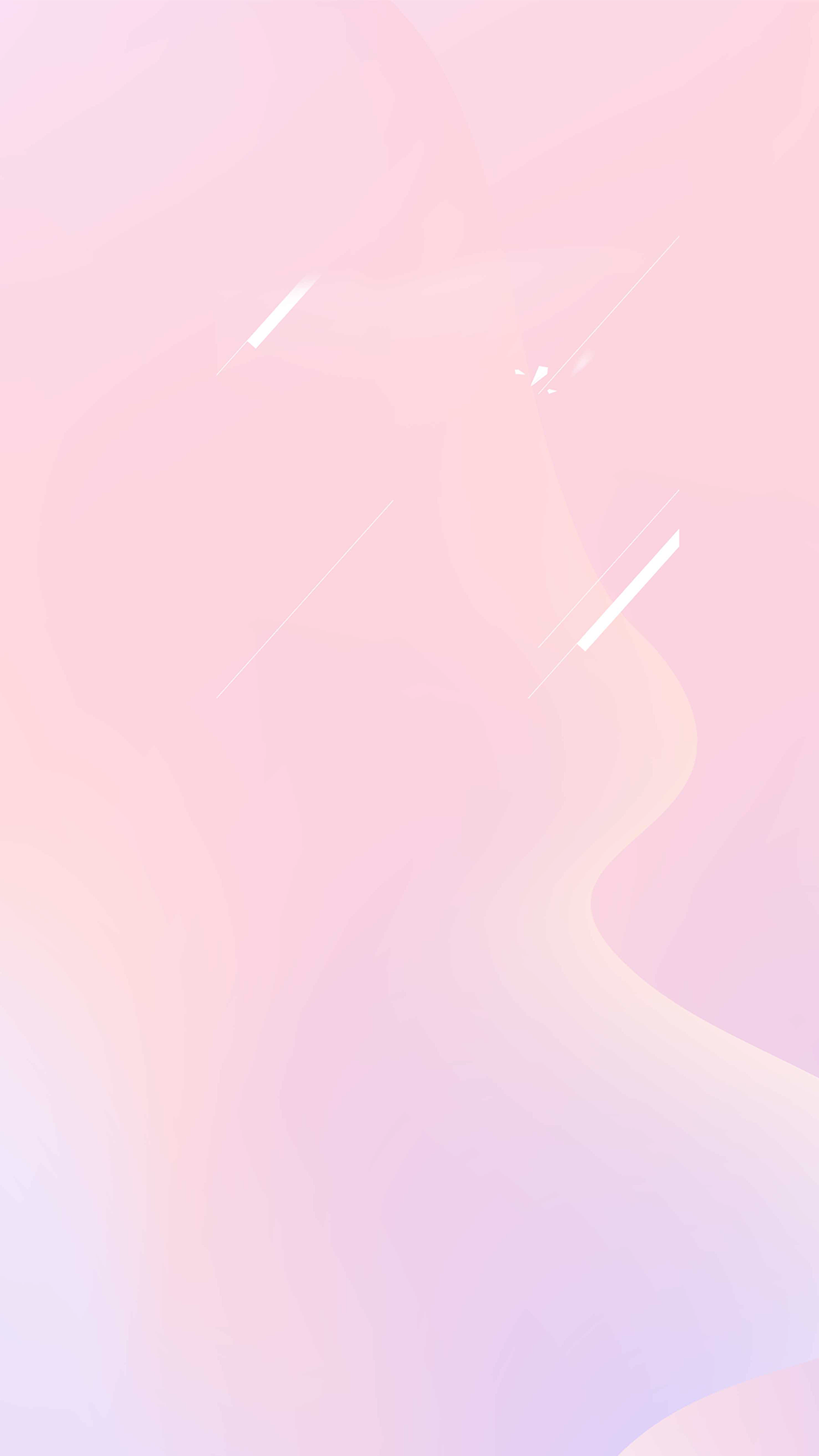 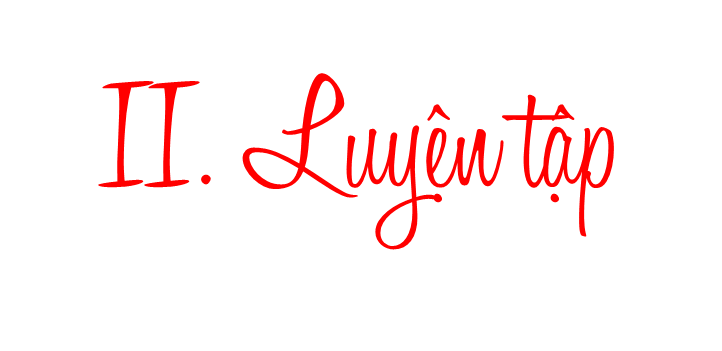 [Speaker Notes: Giáo án của Thảo Nguyên (0979818956)]
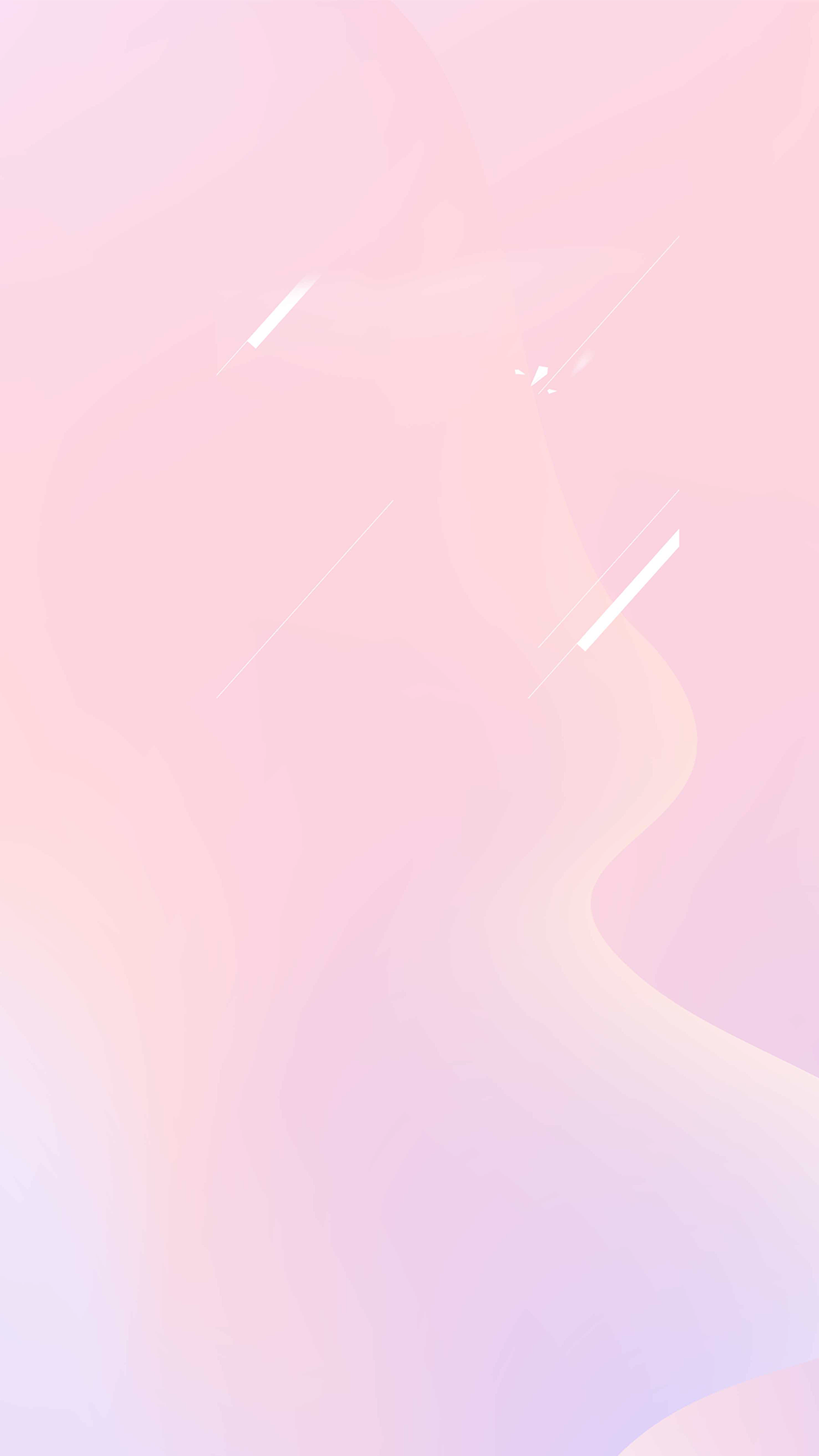 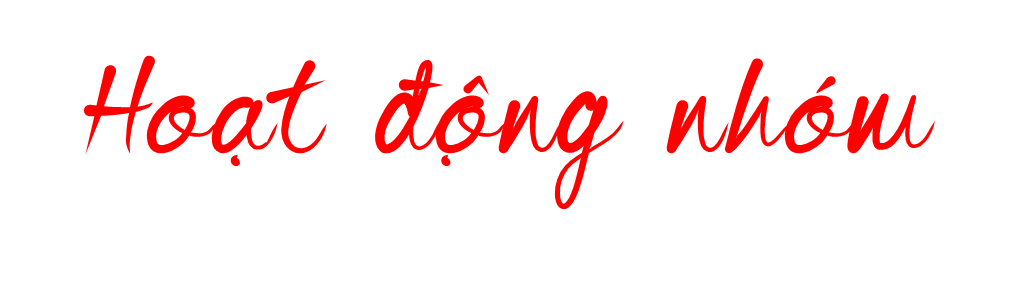 Thời gian: 7 phút
Nhóm 1,2 bài tập 2
Nhóm 3,4 bài tập 3
[Speaker Notes: Giáo án của Thảo Nguyên (0979818956)]
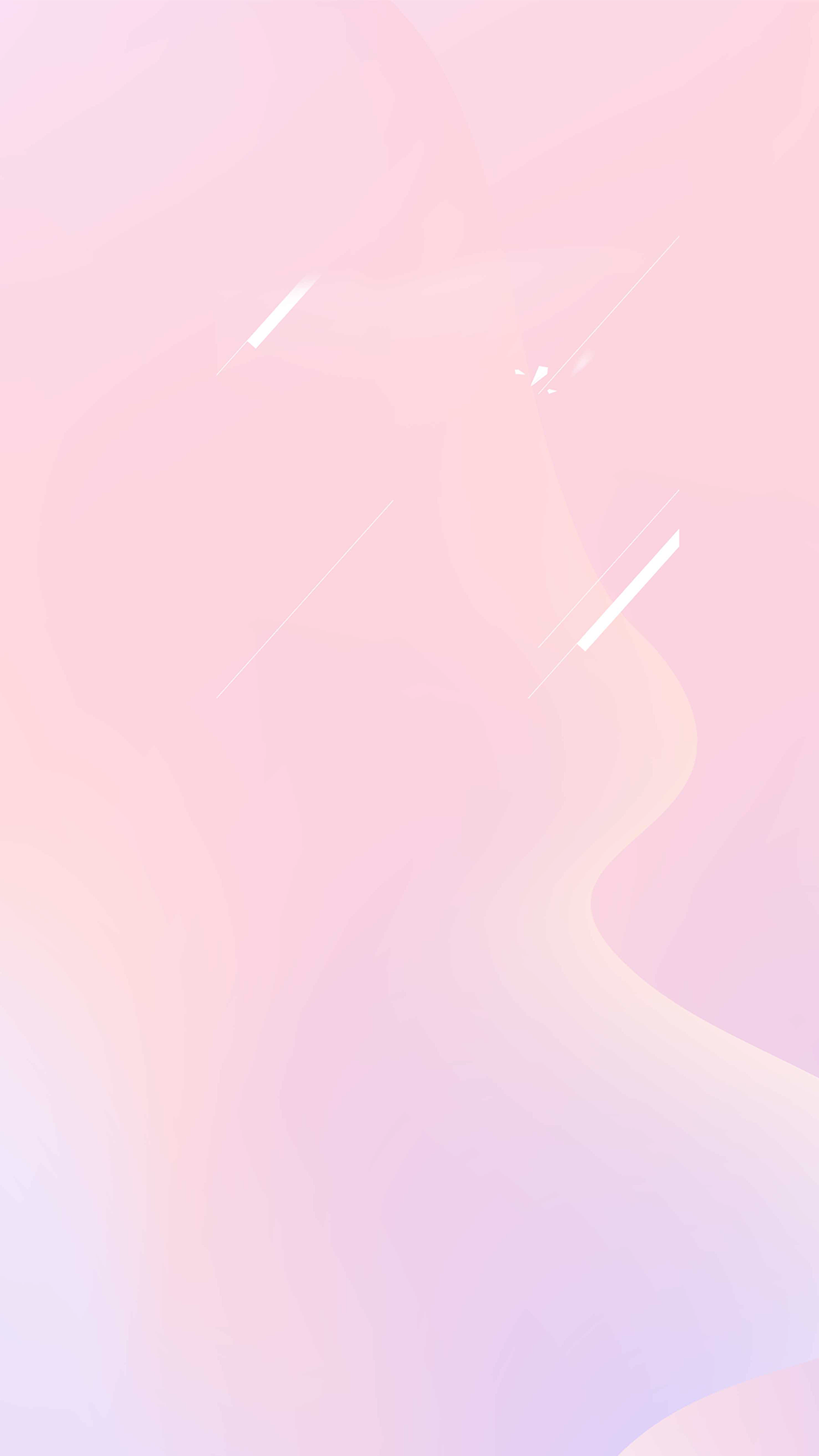 NHÓM ………
PHIẾU HỌC TẬP
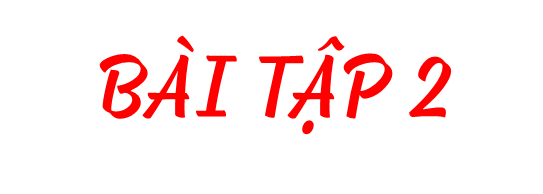 Tìm trong văn bản Đường vào trung tâm vũ trụ một câu có dấu chấm lửng với công dụng làm giãn nhịp điệu câu văn, chuẩn bị cho sự xuất hiện của một từ ngữ biểu thị nội dung hài hước.
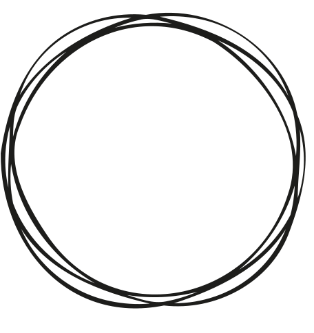 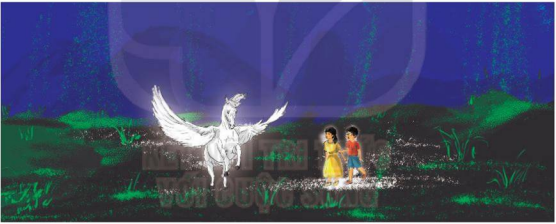 [Speaker Notes: Giáo án của Thảo Nguyên (0979818956)]
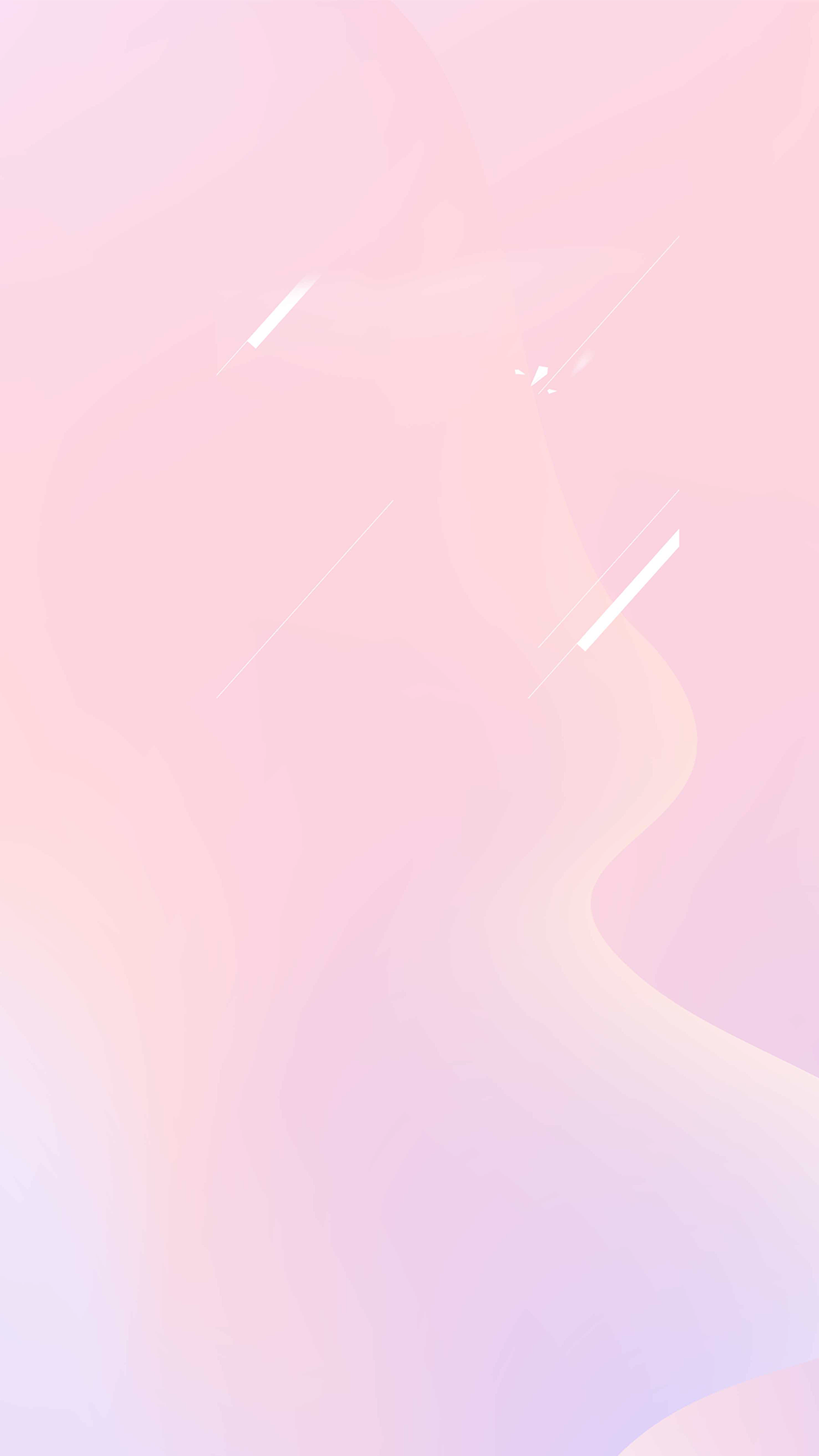 NHÓM …..
PHIẾU HỌC TẬP
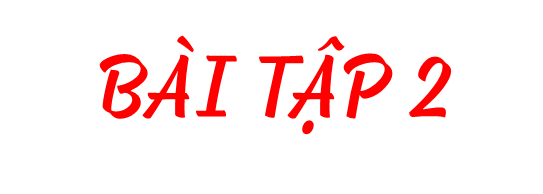 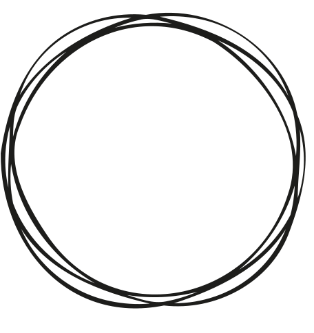 Dấu chấm lửng có công dụng làm giãn nhịp điệu câu văn, chuẩn bị cho sự xuất hiện của một từ ngữ biểu thị nội dung hài hước trong VB “Đường vào trung tâm vũ trụ”: “Chẳng qua chỉ là cái…. ổ voi thôi mà! Ai bảo có người “mắt toét”! - Tôi khích”
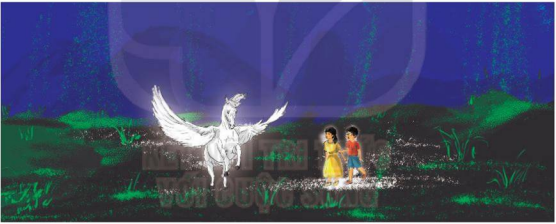 [Speaker Notes: Giáo án của Thảo Nguyên (0979818956)]
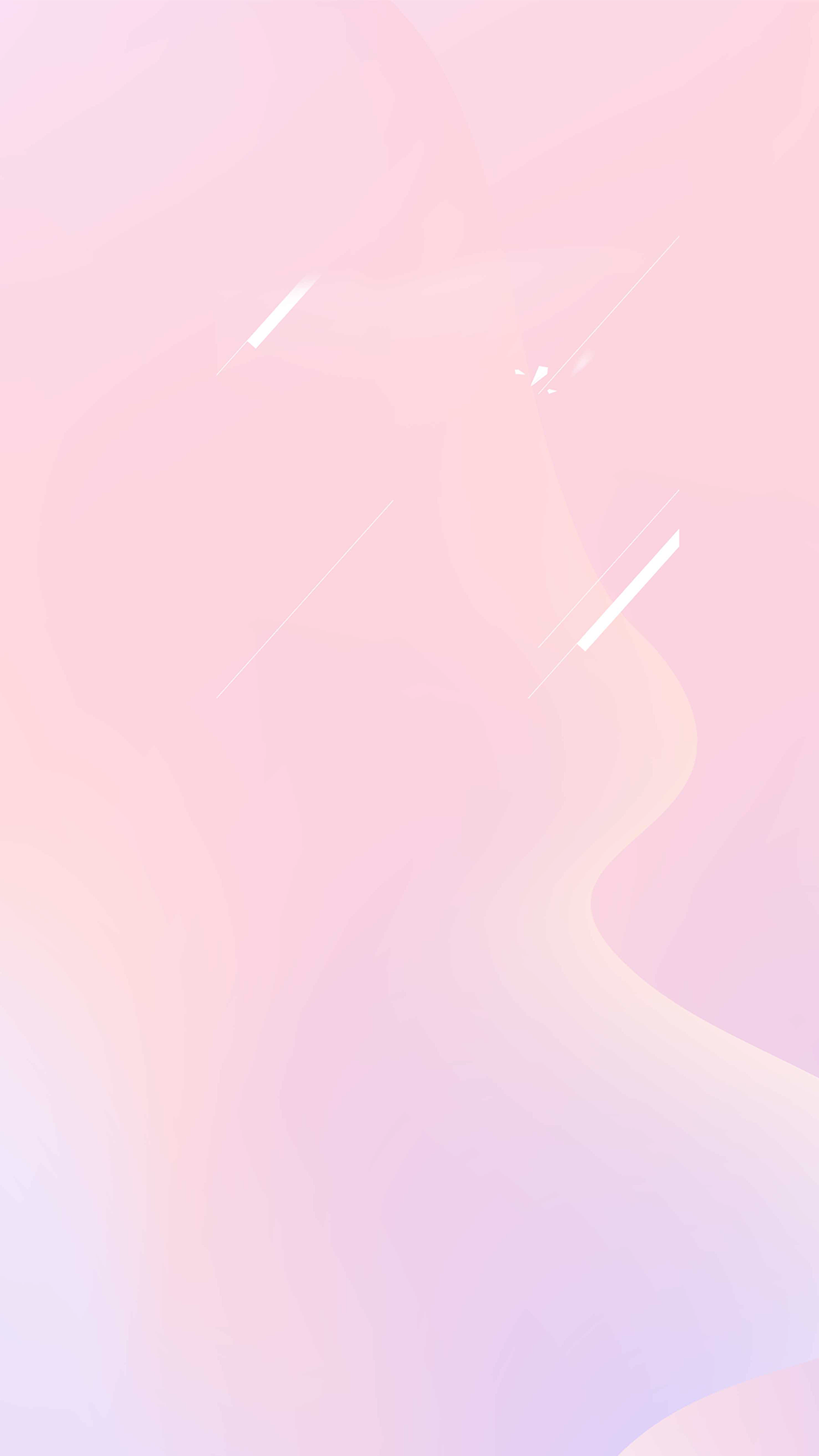 NHÓM ……….
PHIẾU HỌC TẬP
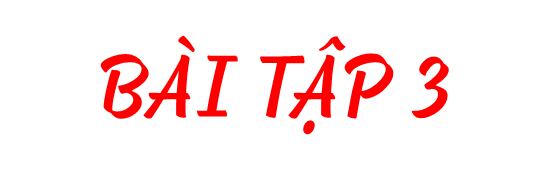 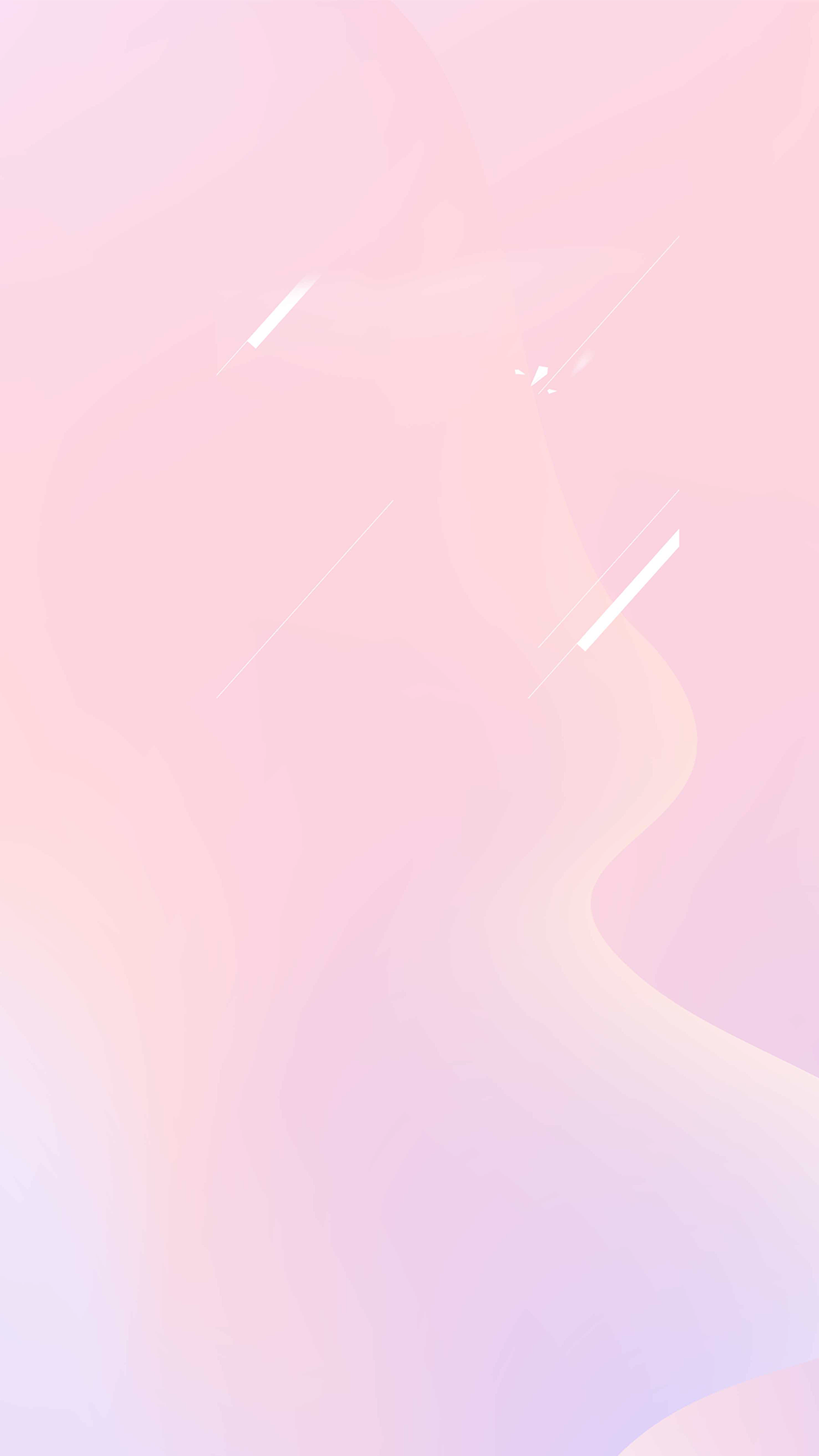 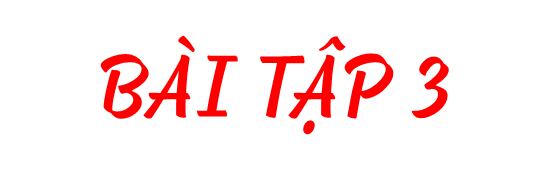  Đánh dấu một từ ngữ được hiểu theo nghĩa đặc biệt, nhằm nhấn mạnh vị trí trung tâm của vũ trụ.
 Đánh dấu một từ ngữ được hiểu theo nghĩa đặc biệt, nhằm nhấn mạnh ý nghĩa của từ và giúp người đọc hình dung Tâm Vũ Trụ như một “viện bảo tàng” khổng lồ và sống động.
[Speaker Notes: Giáo án của Thảo Nguyên (0979818956)]
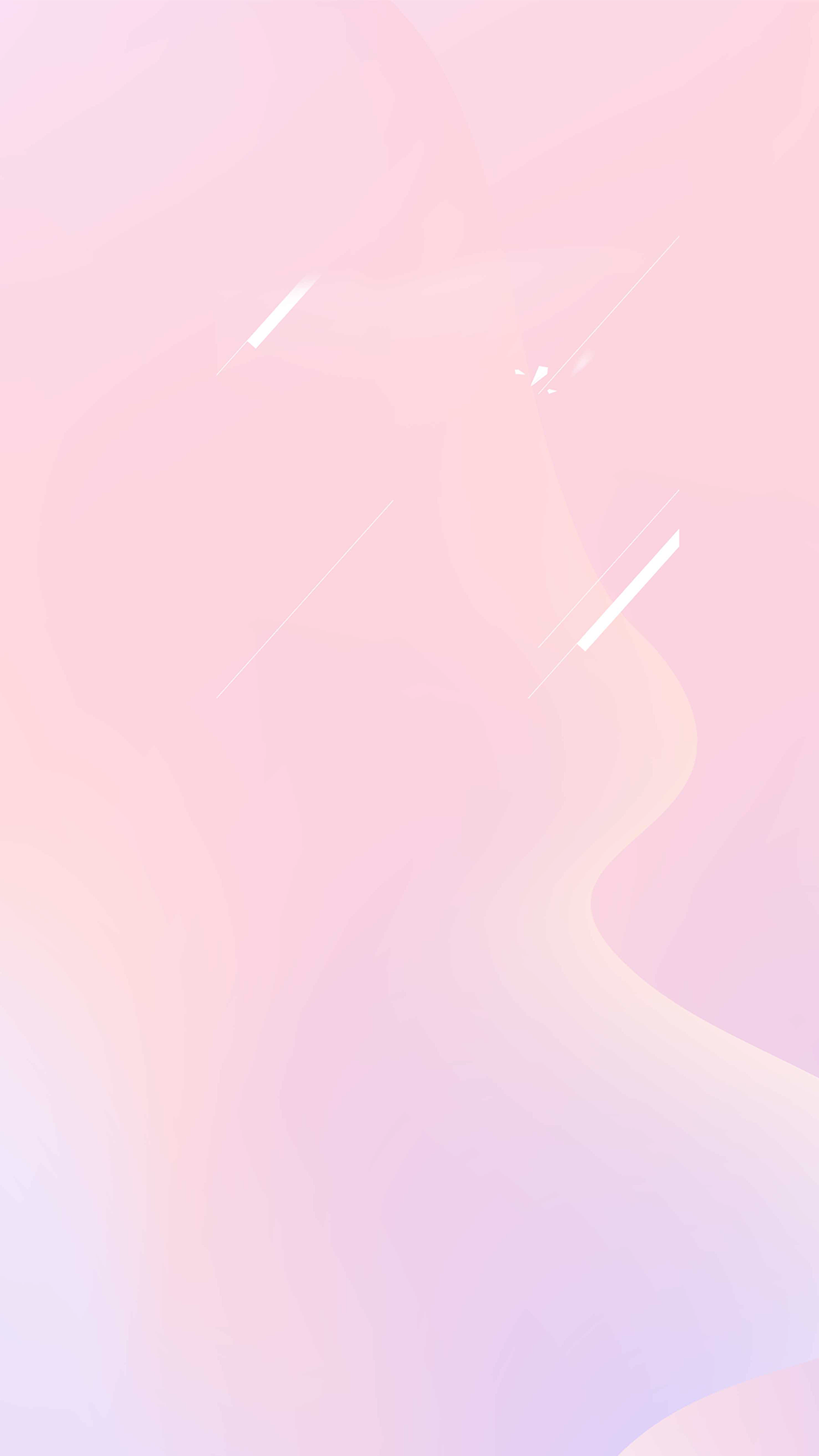 VẬN DỤNG
Hoạt động nhóm cặp đôi (5’) 
Xây dựng đoạn hội thoại trong đó có sử dụng dấu chấm lửng
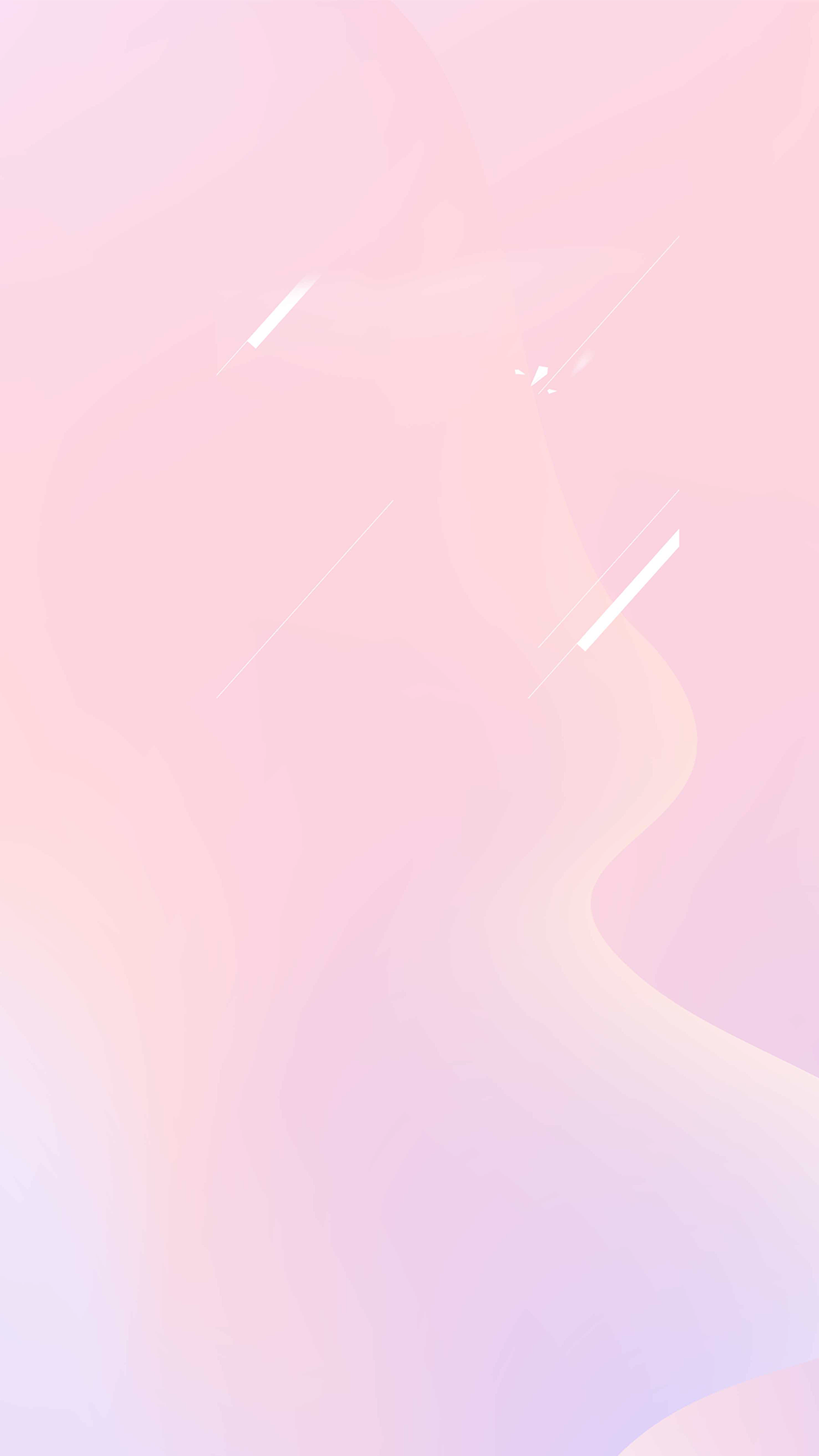 VẬN DỤNG
Viết đoạn văn (khoảng 5-7 câu) về một nội dung được gợi ra từ văn bản Đường vào trung tâm vũ trụ, trong đó có sử dụng dấu chấm lửng.
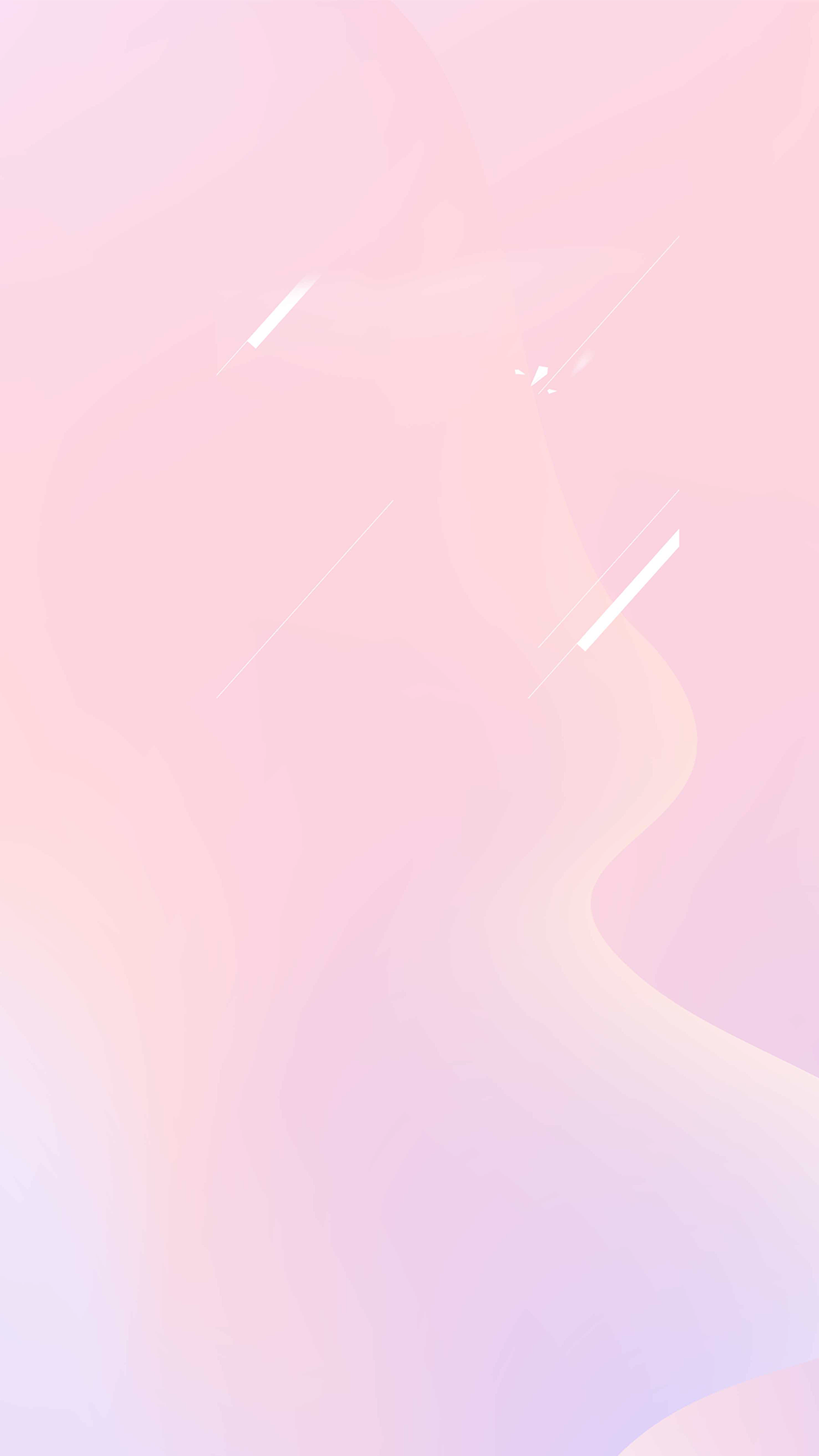 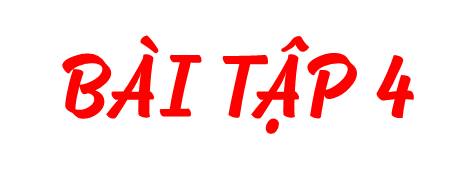 Qua văn bản Đường vào trung tâm vũ trụ, tôi có thể hình dung ra được nhiều điều diệu kì và thú vị. Phải kể đến chi tiết khi quay trở lại bảo tàng để "mượn" hòn đá Ôm-phe-lốt, tôi đã tự hỏi Thần Đồng đã xử trí như thế nào để có thể "qua mặt” được sự canh gác cẩn mật của bảo vệ bảo tàng? Có lẽ với sự thông minh nhạy bén của mình, Thần Đồng đã lẻn vào mà không ai hay biết, cũng có thể đã thả dây từ trên cao xuống để lấy được viên đá, mà không loại trừ khả năng Thần Thoại đã bay vút lên mà đem theo viên đá… Dù là bằng cách nào, thì ý kiến này của Thần Đồng cũng vô cùng nhanh nhạy, thông minh.
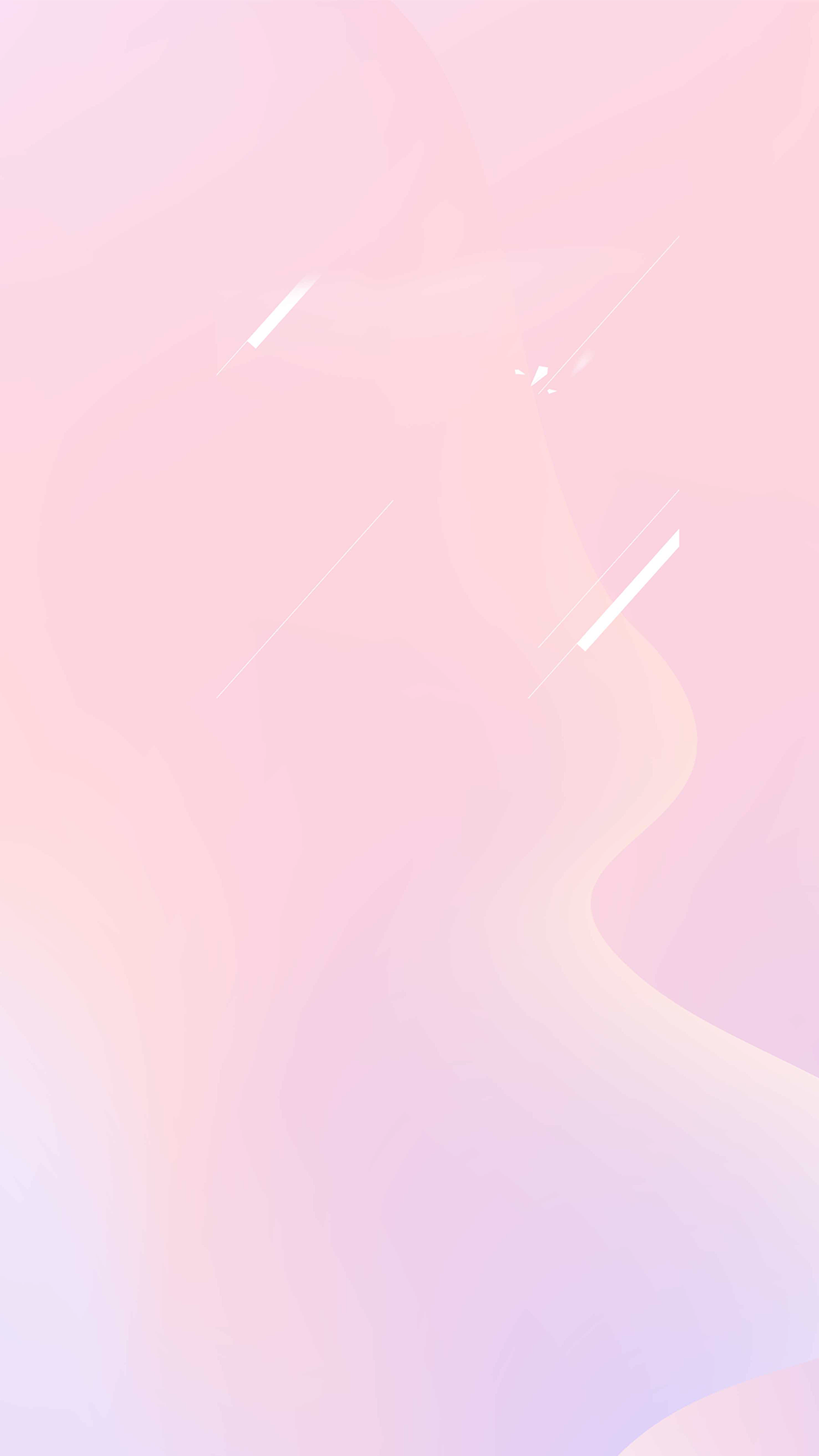 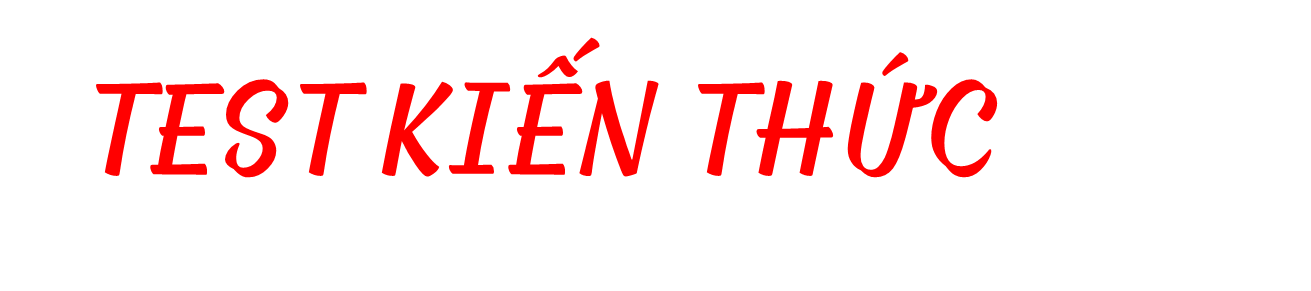 Hãy nối cột A với cột B để xác định đúng công dụng của dấu chấm lửng và dấu chấm phẩy